SISTEMA  SSARU
Treinamento  equipe Geo -  Mapeamento
Junho/2022
Programa Viver Melhor
CDHU/SSARU
Apresentação
Este documento é uma versão voltada para treinamento do técnico social que atuará  no Programa Viver Melhor e tem como objetivo ser um material consultivo às equipes  técnicas sociais para a utilização do sistema CRM e dos aplicativos de arrolamento e  de AIP dentro das diferentes modalidades de intervenção da Superintendência Social  de Ações em Recuperação Urbana (SSARU).
As informações aqui apresentadas buscam demonstrar de maneira visual os campos  e os caminhos de acesso para as principais funcionalidades das ferramentas do  Trabalho Técnico Social (TTS), exemplificando algumas das atividades a serem  realizadas pelas equipes técnicas por meio de imagens e texto.
Em caso de dúvidas ou sugestões sobre as informações apresentadas ou se houver  outras questões que possam aparecer durante a realização do trabalho, a equipe do  Núcleo de Apoio à Informação e Controle (NAIC) está à disposição para conversar e  buscar novas soluções.
2
Glossário
Anexo do Termo de Adesão – Viver Melhor: documento com a descrição das melhorias a serem
realizadas na moradia que vai como anexo ao Termo de Adesão.
AIP: Atendimento Individual Programado é o atendimento realizado à família como parte de um  processo do trabalho social planejado de engajamento da família durante a intervenção. Adotamos  essa nomenclatura para denominar o aplicativo de atendimento social em suas diferentes  modalidades ao longo de toda a intervenção (visitas domiciliares, atendimentos espontâneos,  atendimentos telefônicos, entre outros) e a entidade do sistema CRM que armazena e processa os  atendimentos realizados.
Arrolamento: Atividade composta pelas etapas de Mapeamento e Aplicação de pesquisa  socioeconômica, que tem como objetivo dimensionar e estabelecer um marco zero de compromissos  em uma eventual intervenção da CDHU, por meio da identificação em campo de todas as edificações  existentes dentro de um determinado perímetro de intervenção previamente definido pela área  técnica e realizado pela equipe Social.
CRM: Customer Relationship Management (Gestão de Relacionamento com o Cliente) é o nome  dado ao sistema eletrônico utilizado para gerir as informações dos programas e projetos da CDHU.
Entidade: conjunto de dados de cada etapa do trabalho das diferentes áreas técnicas dentro do  sistema CRM (ex: Arrolamento, AIP, Clientes Potenciais, Vistoria).
Glossário
Geocódigo: código alfanumérico único que identifica individualmente cada edificação arrolada e  que também contém informações sobre o projeto, município e núcleo. Funciona como um RG da  edificação e da família até o final da intervenção ou da realização do atendimento habitacional.
Mapeamento: primeira etapa do Arrolamento. Consiste em atividade de campo para identificação  dos setores, quadras, acessos e numeração física de todas as edificações e tem como produto sua  representação georreferenciada.
Pesquisa de caracterização socioeconômica: Segunda etapa do Arrolamento. Consiste em  entrevistas realizadas em campo para levantamento de informações socioeconômicas da ocupação e  dos ocupantes de cada domicílio que sejam necessárias para a intervenção habitacional urbana
Sincronização com o CRM: ação de transmitir as informações coletadas nos aplicativos via  internet para o CRM.
Termo de Aceite – Viver Melhor: documento que atesta o aceite da família sobre a finalização  dos serviços de melhorias realizadas em sua moradia.
Termo de Adesão – Viver Melhor: documento que atesta a adesão da família beneficiada ao  programa no qual constam as cláusulas do programa e a identificação dos responsáveis.
Vistoria – Viver Melhor: processo de verificação das precariedades de cada moradia, realizado  pela área técnica, que subsidia as propostas dos serviços de melhorias a serem executados nas  edificações.
Programa Viver Melhor
Objetivos:
Proporcionar as famílias que constituem a demanda habitacional de interesse social a  melhoria das condições de habitabilidade, por meio de:
Serviços técnicos gerais para requalificação do domicílio;
Ações de manutenção corretiva, reparos, adaptações e modificações em moradias  já existentes;
Fluxograma geral
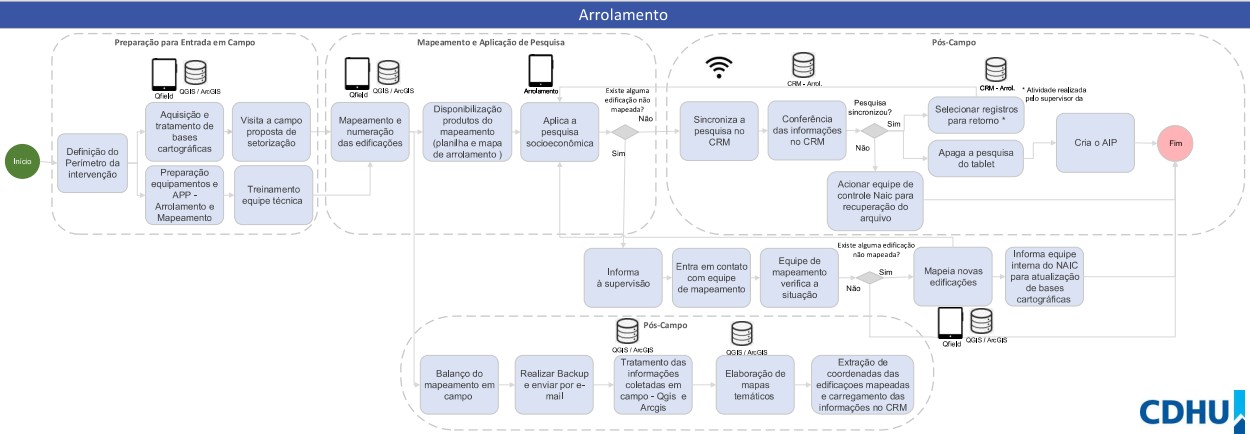 7
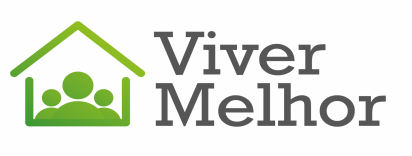 Fluxo operacional
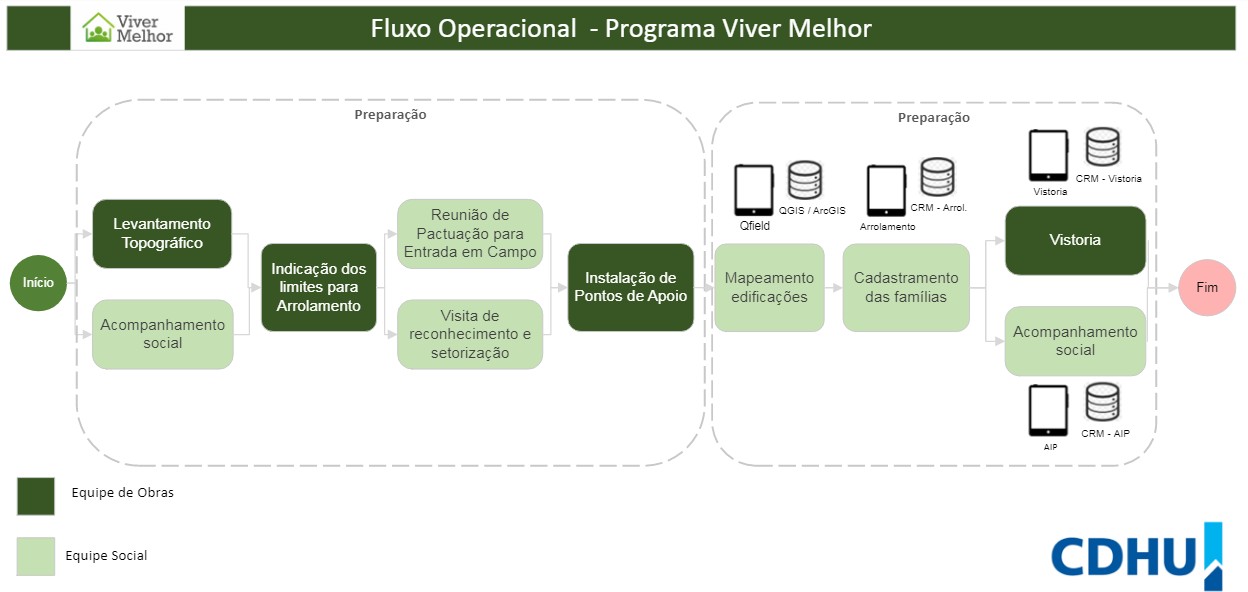 Fluxograma geral
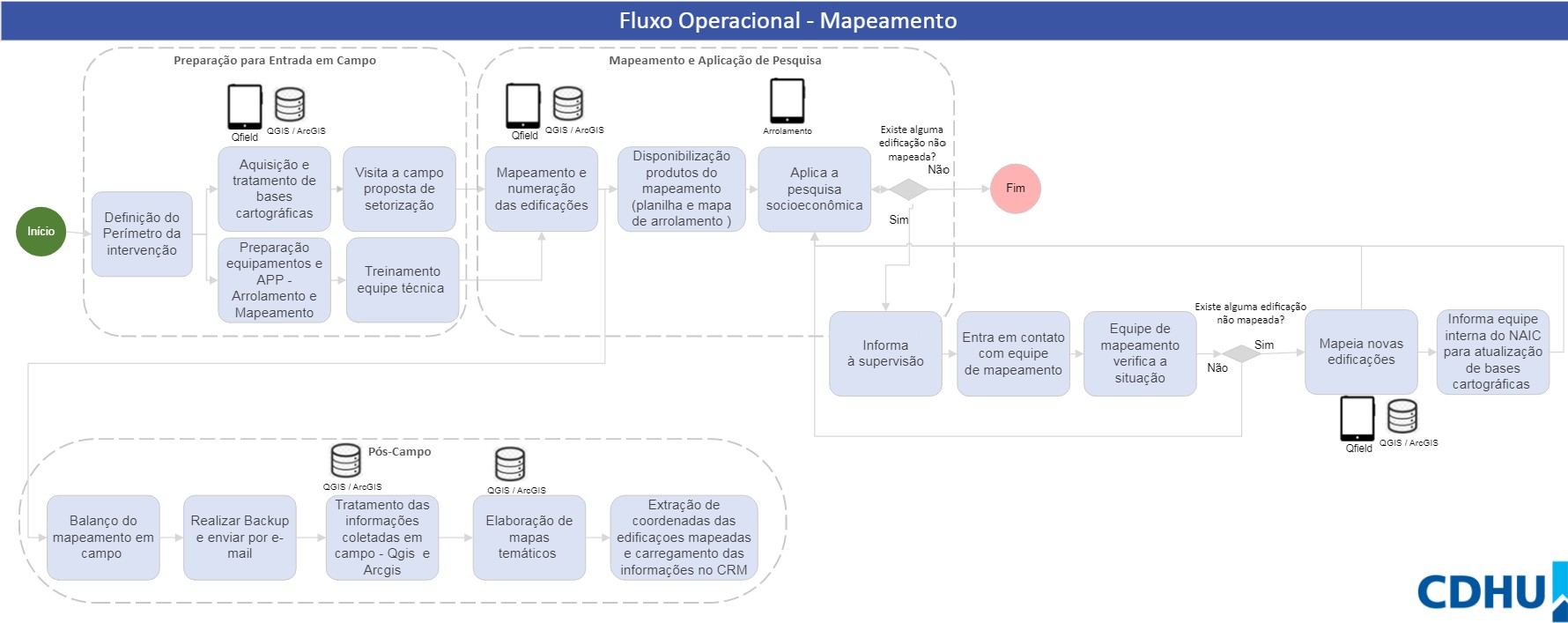 10
Boas práticas – Sistema CDHU CRM
Ferramentas digitais para trabalho de campo
Qfield – mapeamento;
Arrolamento das famílias;
Vistoria de edificações;
Aplicativo de acompanhamento do Atendimento Técnico Social.
Integração	das	informações	e	gestão	compartilhada	entre  tempo real
áreas	técnicas	em
Integração dos dados para gestão no Power BI
10
Ferramentas Digitais
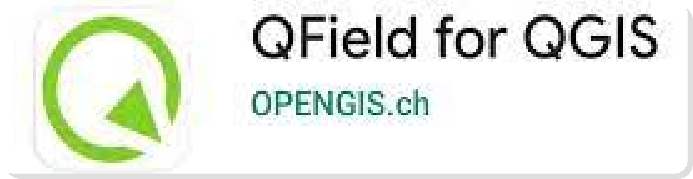 APP – Setorização e Mapeamento
Software livre
Possibilidade de utilização online e offline
Produção imediata dos mapas  georreferenciados com a informação dos  domicílios
Integração dos dados georreferenciados com  o sistema CDHU CRM
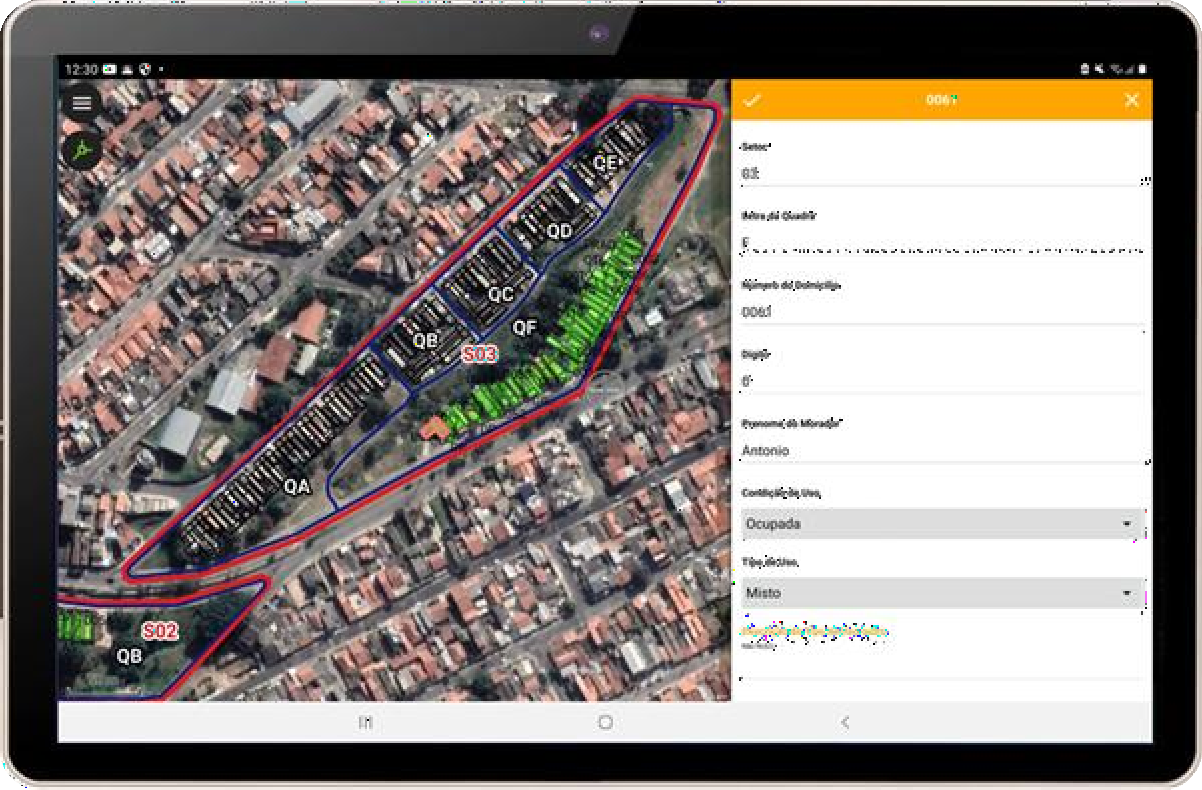 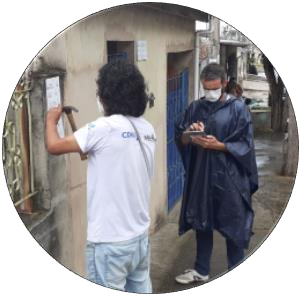 Ferramentas Digitais
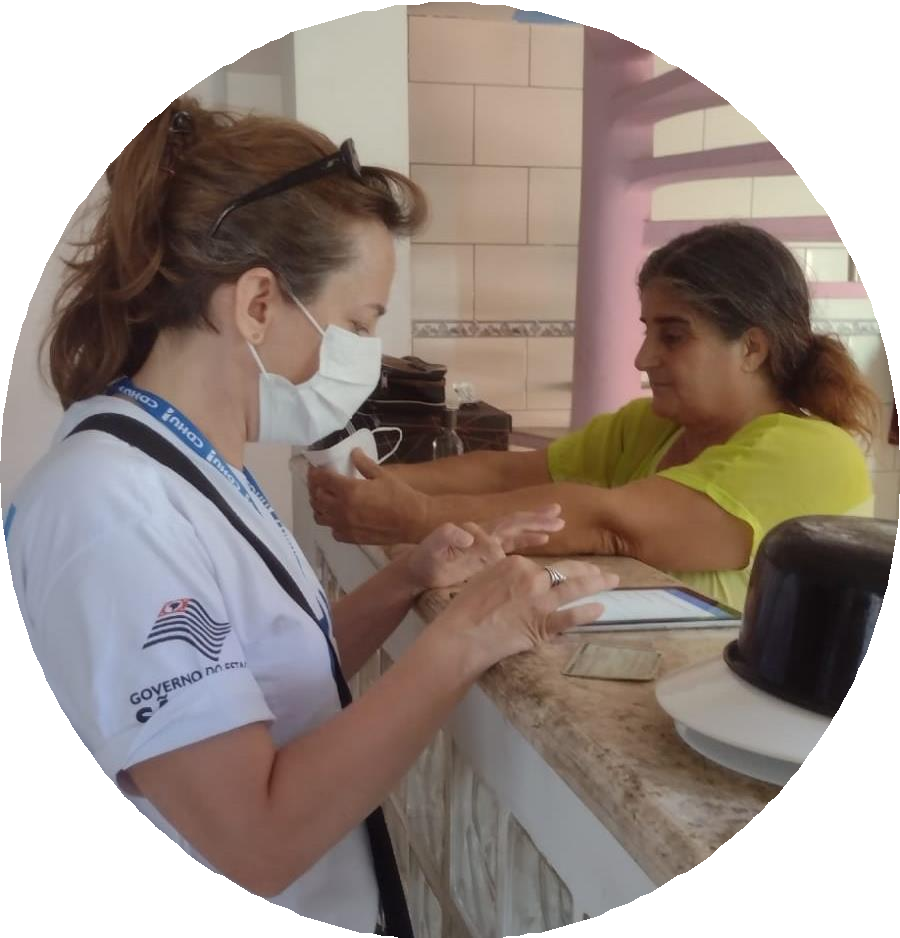 Coleta de dados offline e sincronização com  sistema CDHU CRM
Arrolamento das famílias;
Vistoria das edificações;
Aplicativo de acompanhamento do  Atendimento Técnico Social.
Ferramentas Digitais
Sistema de gestão do Programa Viver Melhor:

Integração das informações e gestão  compartilhada entre áreas técnicas em tempo  real
Arrolamento
Vistoria
Atendimento Técnico Social
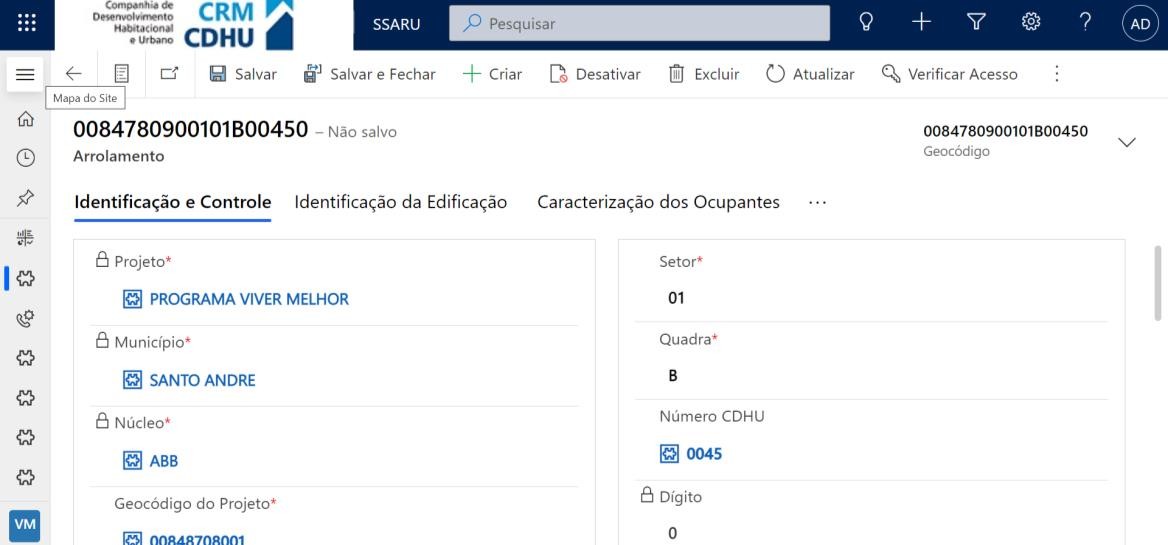 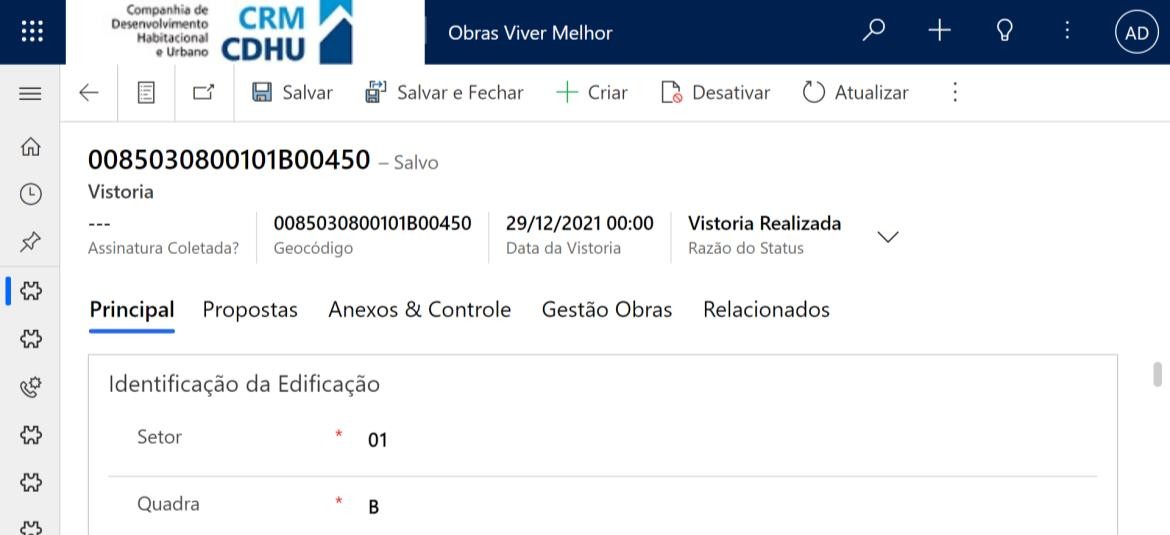 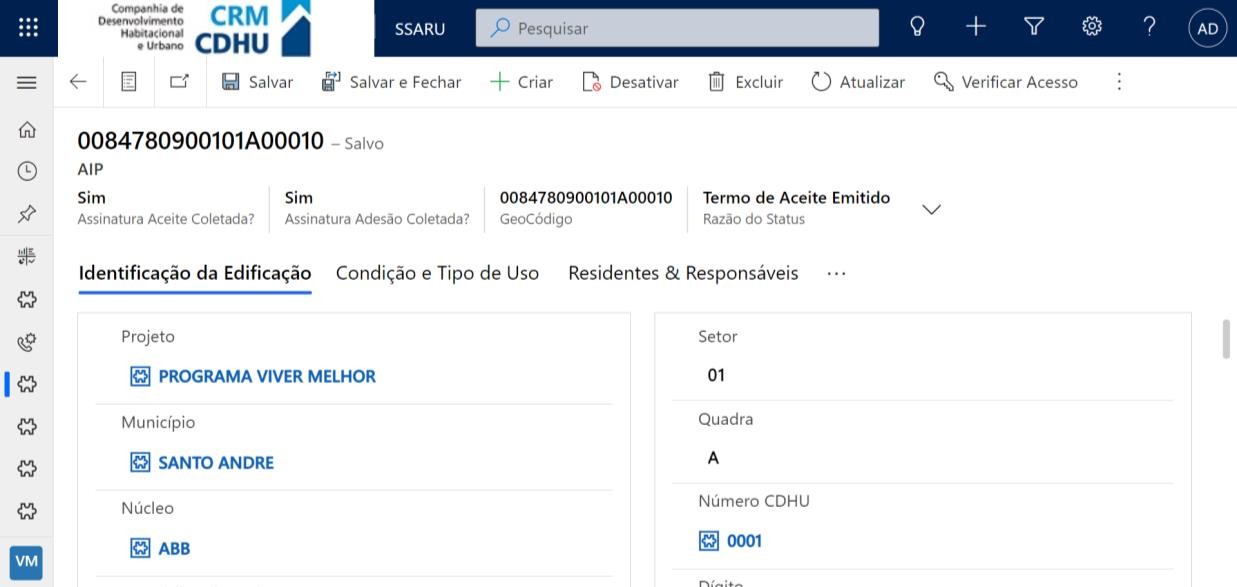 Mapeamento/SSARU
Geocódigo
O geocódigo é composto pelos códigos que identificam o projeto, o município, o núcleo, além do Setor, Quadra,  Número CDHU e Dígito que identificam cada edificação arrolada pela SSARU
Código do projeto: numeração que  identifica cada projeto no qual a SSARU  trabalha.
Código do município: código do  município no Instituto Brasileiro de  Geografia e Estatística (IBGE).
Código do núcleo: número que  identifica cada núcleo do projeto.
Setor do núcleo: número que identifica
cada setor do núcleo.
Quadra: letra que identifica a quadra
dentro do núcleo.
Número CDHU: número individual que  identifica cada edificação dentro da  quadra.
Dígito: número ou letra que indica a  situação da casa. Normalmente é uma  letra quando uma nova casa é  identificada no local após a passagem da  equipe de mapeamento.
Exemplo de Geocódigo:
Código do  projeto
Código do  município
Código do  núcleo
Setor do  núcleo
Número  CDHU
Quadra
Dígito
Chamado de SQN (Setor, Quadra e Número) é a parte do código que  permite identificar a localização de uma edificação dentro do núcleo
17
Divisão da área em setores e quadras:
Canto superior esquerdo  das quadras
Edificações/domicílios  identificados após a  passagem do  mapeamento recebem a  numeração da casa  anterior com o  complemento de uma  letra no digito.
Identificação das edificações/domicílios  respeitando os critérios de separação e
independência;
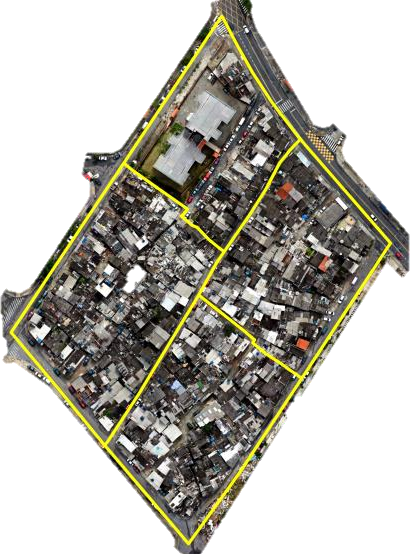 Setores recebem números;
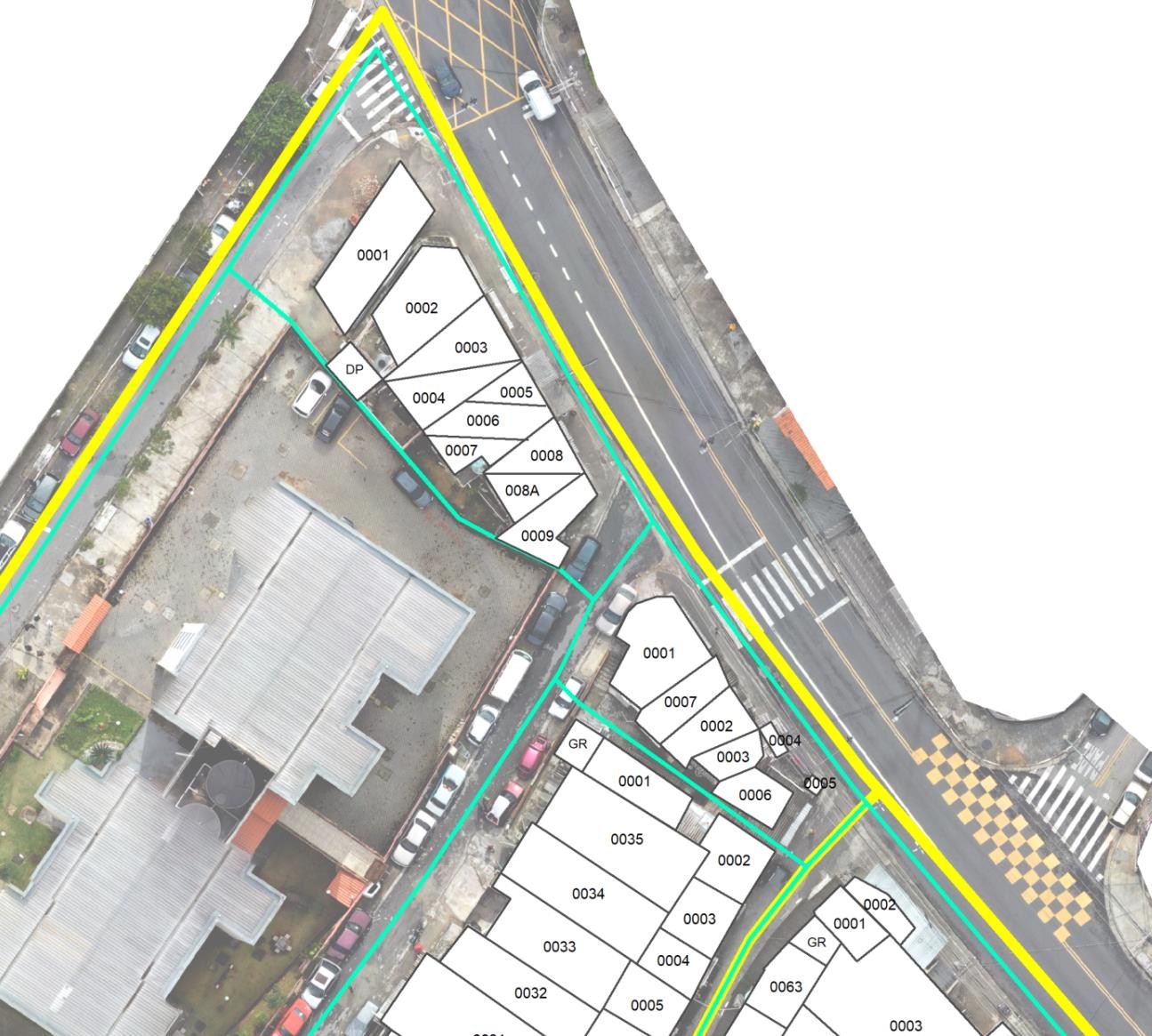 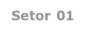 Quadras recebem letras.
Setor 01
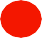 .
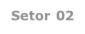 Setor 02
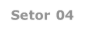 Setor 04
Inicio da numeração canto  superior esquerdo da  quadra, sentido horário,  (mão direita na parede).
A
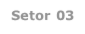 Setor 03
Numeração  reinicia com a  mudança da  quadra
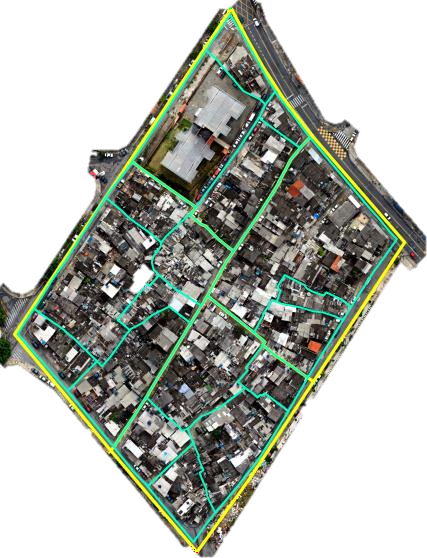 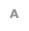 A
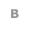 B
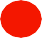 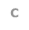 C
Setor
01
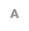 A
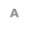 B
A
As letras das  quadras reinicia com  a mudança do setor.
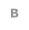 B
B
C
B
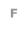 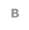 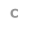 F
C
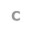 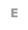 E
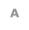 A
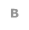 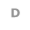 D
C
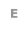 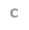 C
E
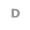 D
17
Acesso ao Qfield
Qfield é um aplicativo gratuito, de licença pública e código aberto desenvolvido pela OPENGIS.ch baseado e  compatível com o QGIS que permite trabalhar informações geográficas
Para abrir o Projeto pela  primeira vez, clique em  “Abrir projeto local”.
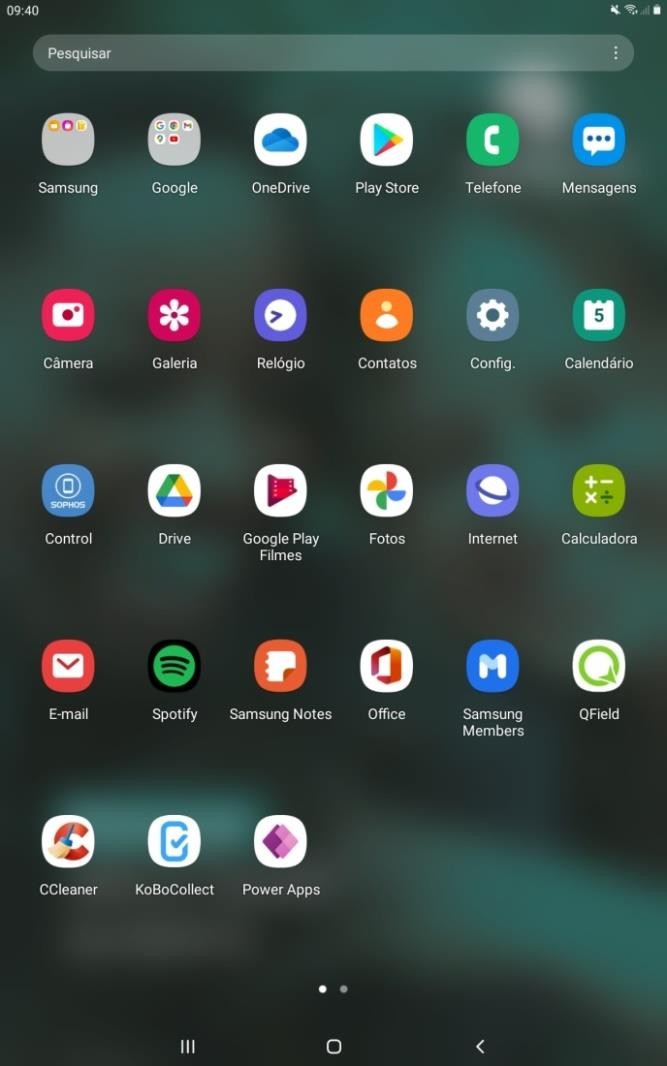 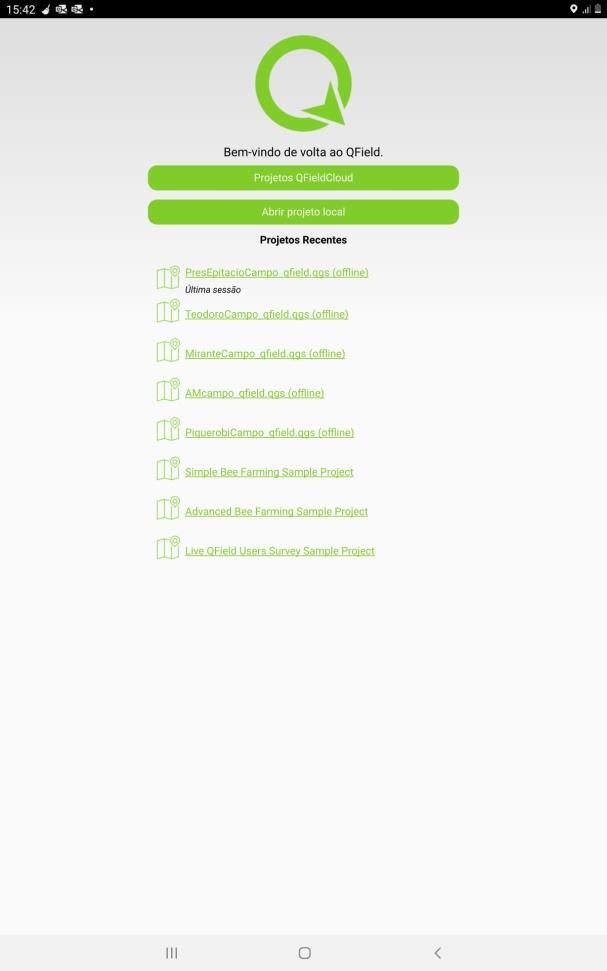 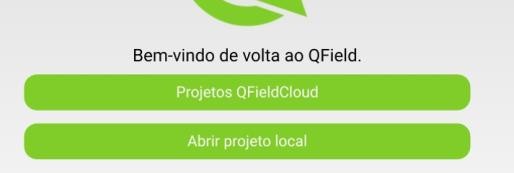 Para abrir o  aplicativo  clique em  “Qfield”.
Projetos abertos  recentemente no  aplicativo aparecem na  listagem
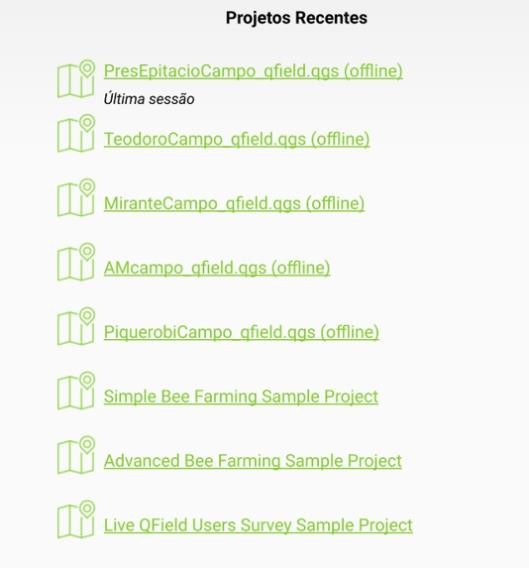 17
Acesso ao Qfield
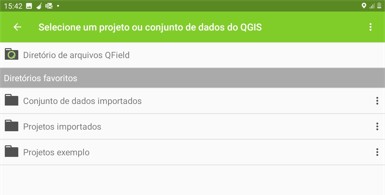 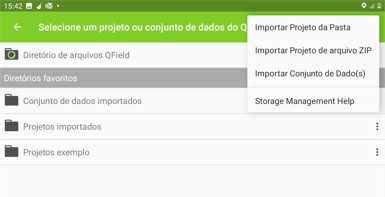 2
1
Selecione a  opção  “Importar  Projeto da  Pasta”
Clique nos três  pontos na barra  superior do  aplicativo
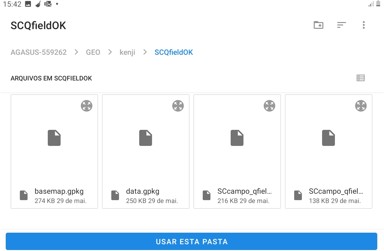 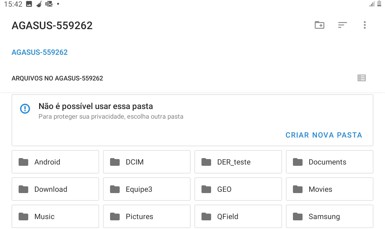 4
3
Com a pasta  aberta,  pressione a  opção “Usar  esta pasta”
Abra a pasta que  contenha o  Projeto
17
Tela do Qfield
Editaremos somente o  layer “Edificações”
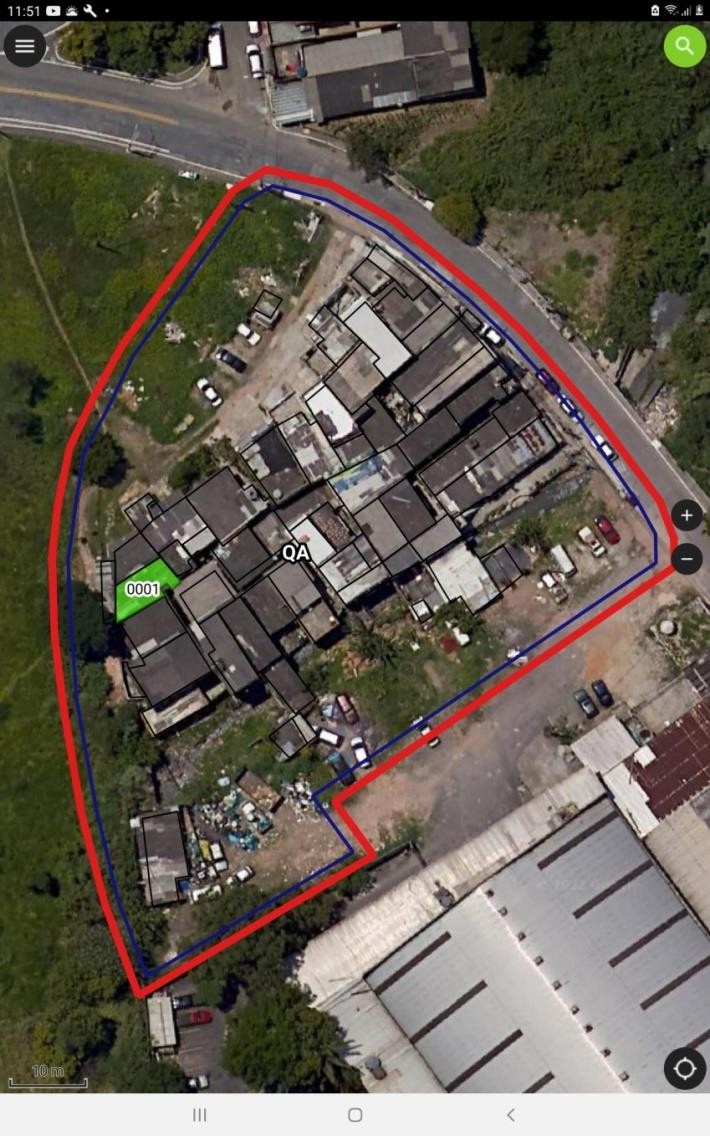 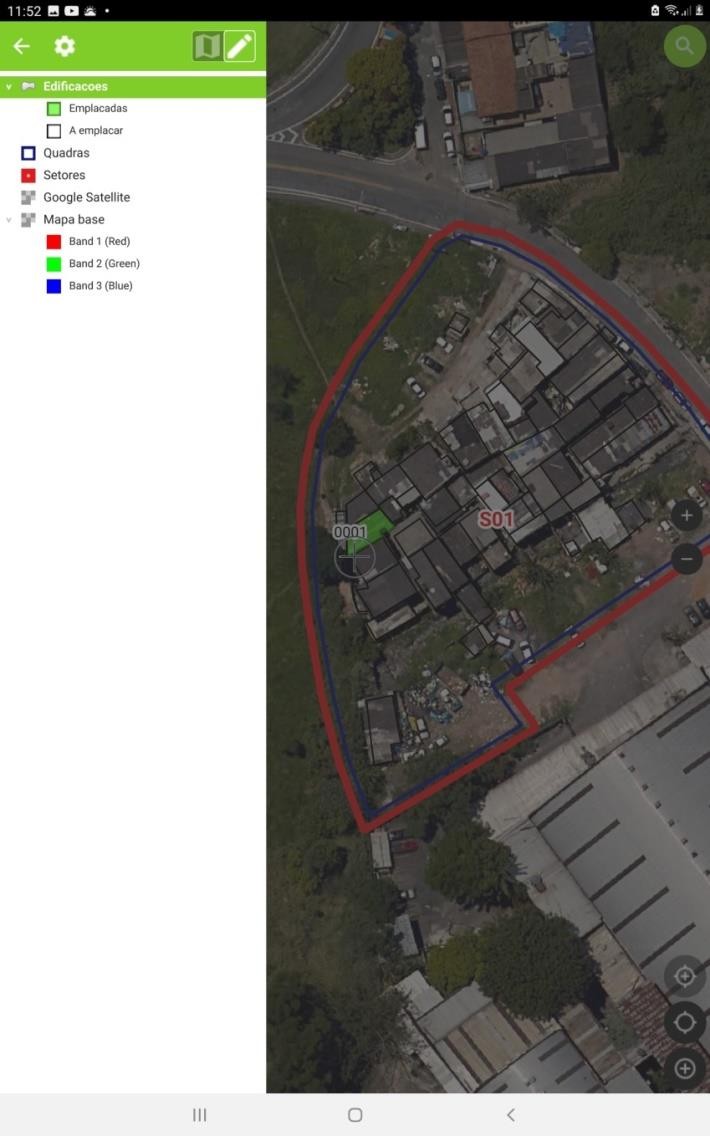 Para iniciar a  edição, clique  no Ícone:
Clique no “lápis” a  direita para habilitar a  edição.
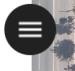 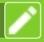 Atente para o “lápis”  estar habilitado em todo  o processo de edição.
17
Processo de edição
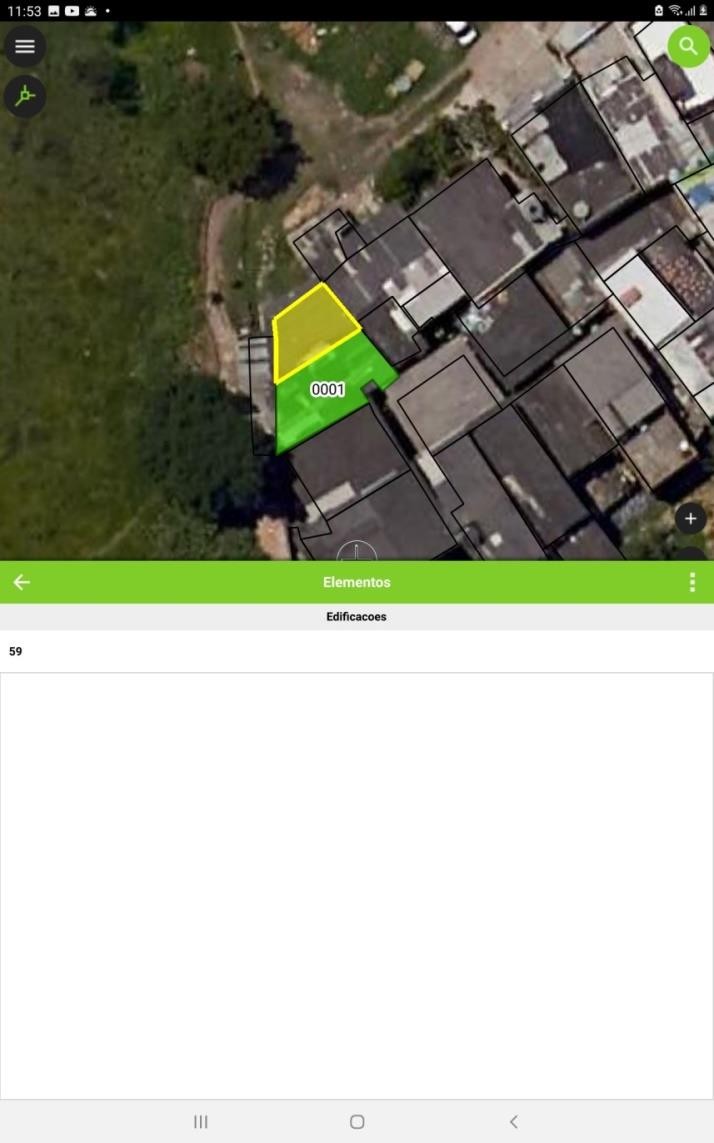 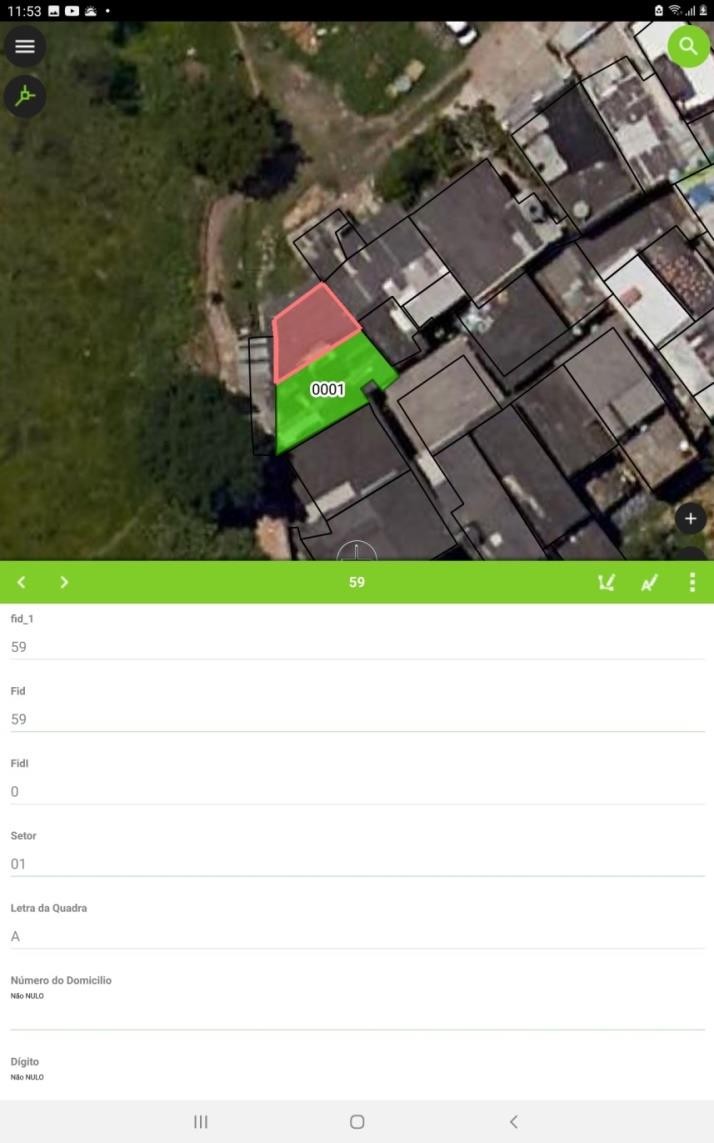 Para iniciar o  preenchimento  dos dados  clique, na  “edificação no  mapa”
No menu que se abre,  clique no ícone da letra  para alterar os atributos  do polígono
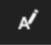 Após a seleção  da edificação  no mapa clique  no número que  aparece no  campo  “edificações”.
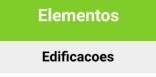 17
Processo de preenchimento
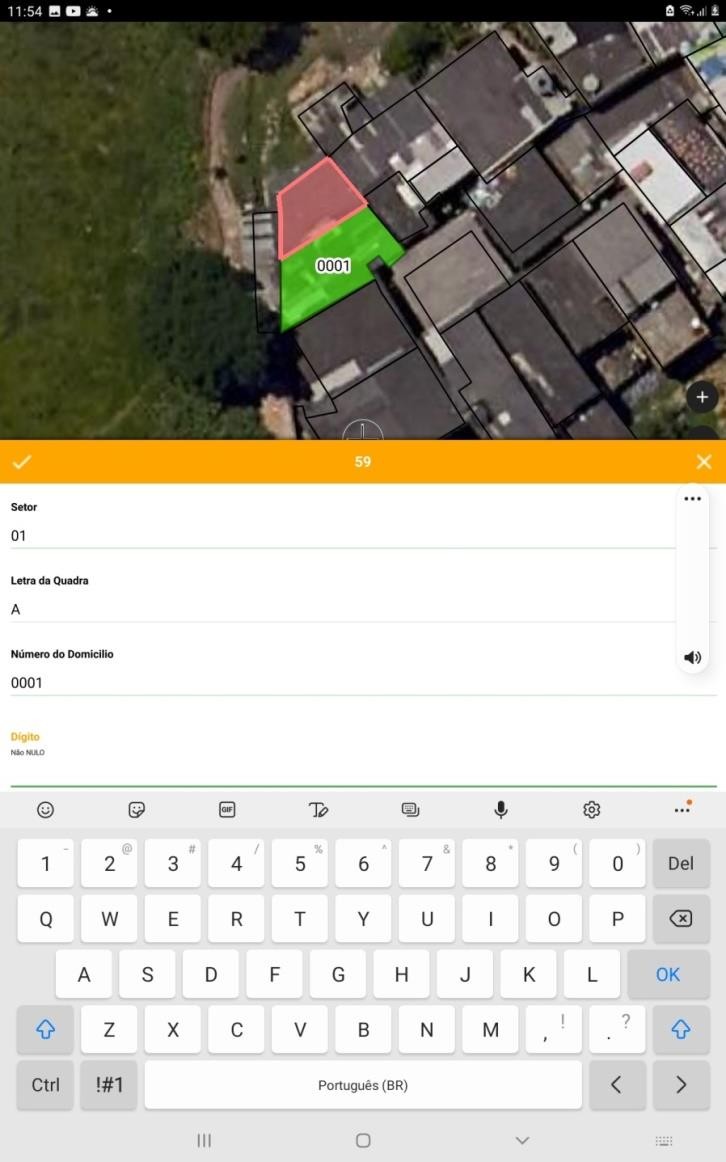 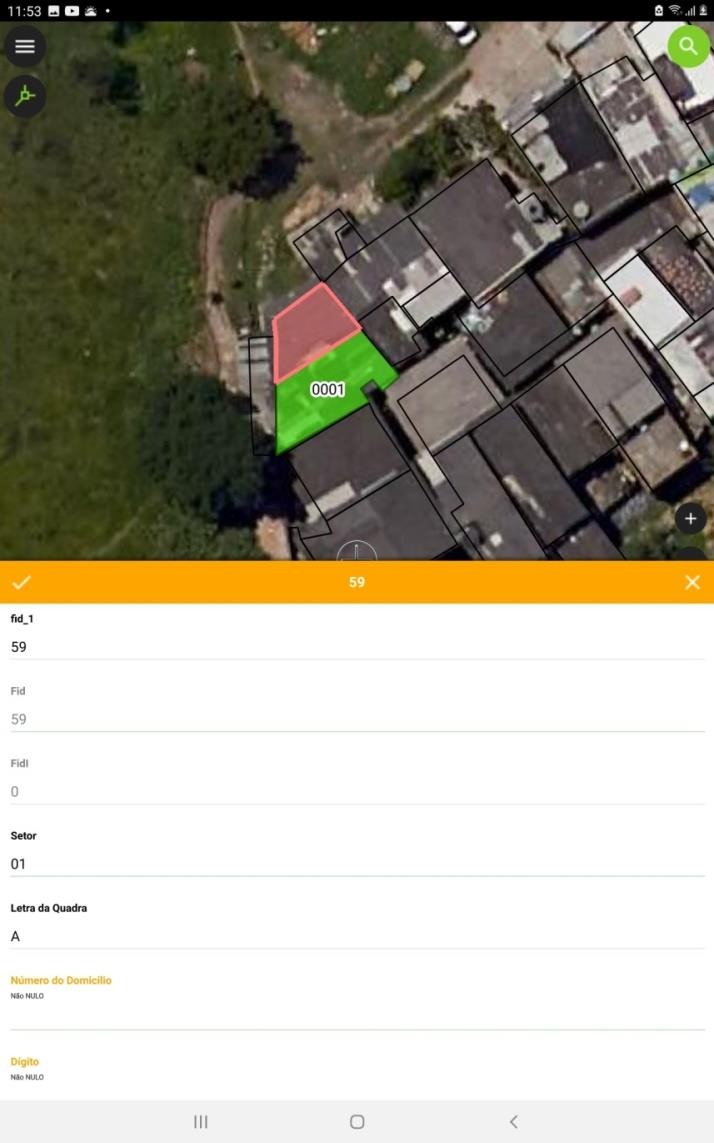 Para o  preenchimento  dos dados, a  barra ficará  com a cor  “laranja”
Para preenchimento do  número do domicílio  clique no campo e digite  o número com 4 dígitos;  Ex: “0001”
Número do  Setor e Letra  da Quadra  estão  previamente  preenchidos,  mas podem ser  editados, caso  necessário
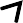 Após  preenchido o  campo ficará na  cor “preta”
Processo de preenchimento
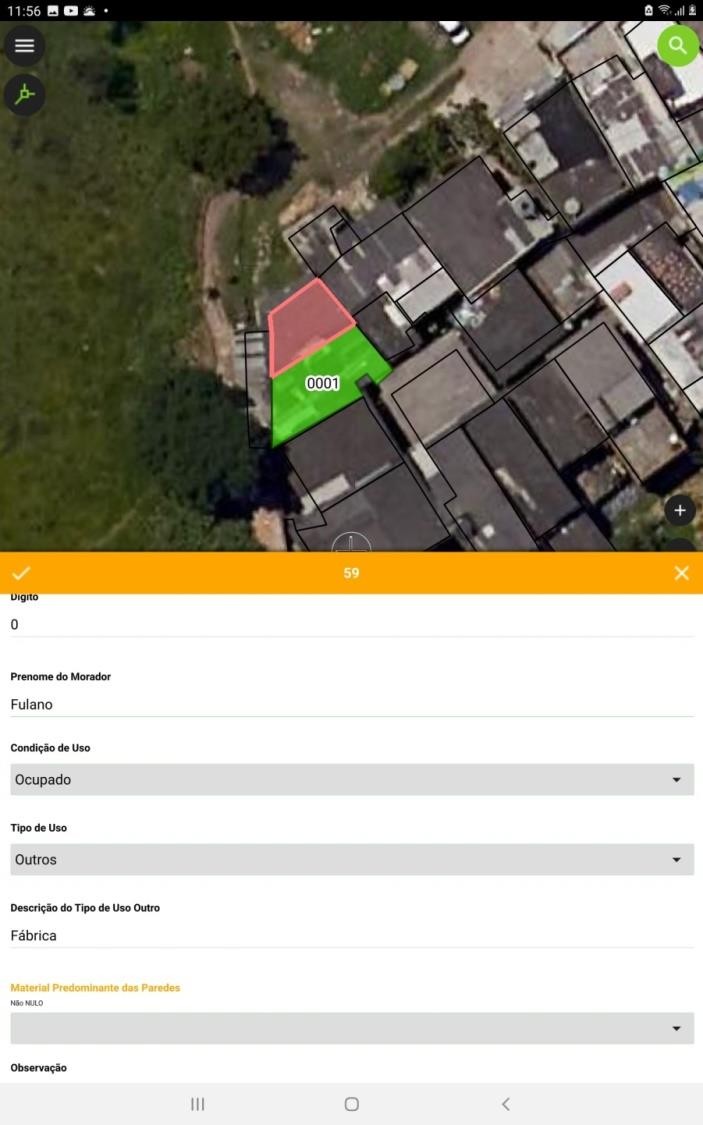 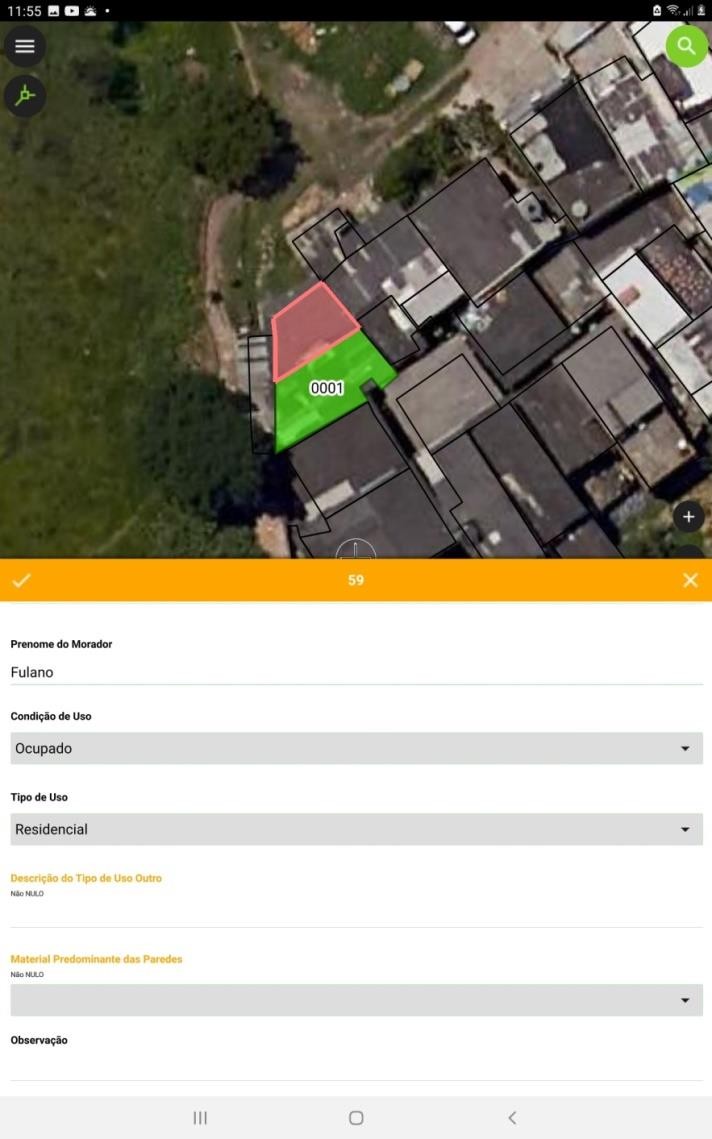 Prenome do  Morador :  “Nome do  morador que  recebeu a  equipe”
No caso do Tipo de Uso
= “Outros” especifique  no campo “Descrição  Tipo de Uso Outro”
Para  preenchimento  da “Condição  de Uso” e
“Tipo de Uso”
Escolha uma  das opções
23
Preenchimento de Condição e Tipo de Uso
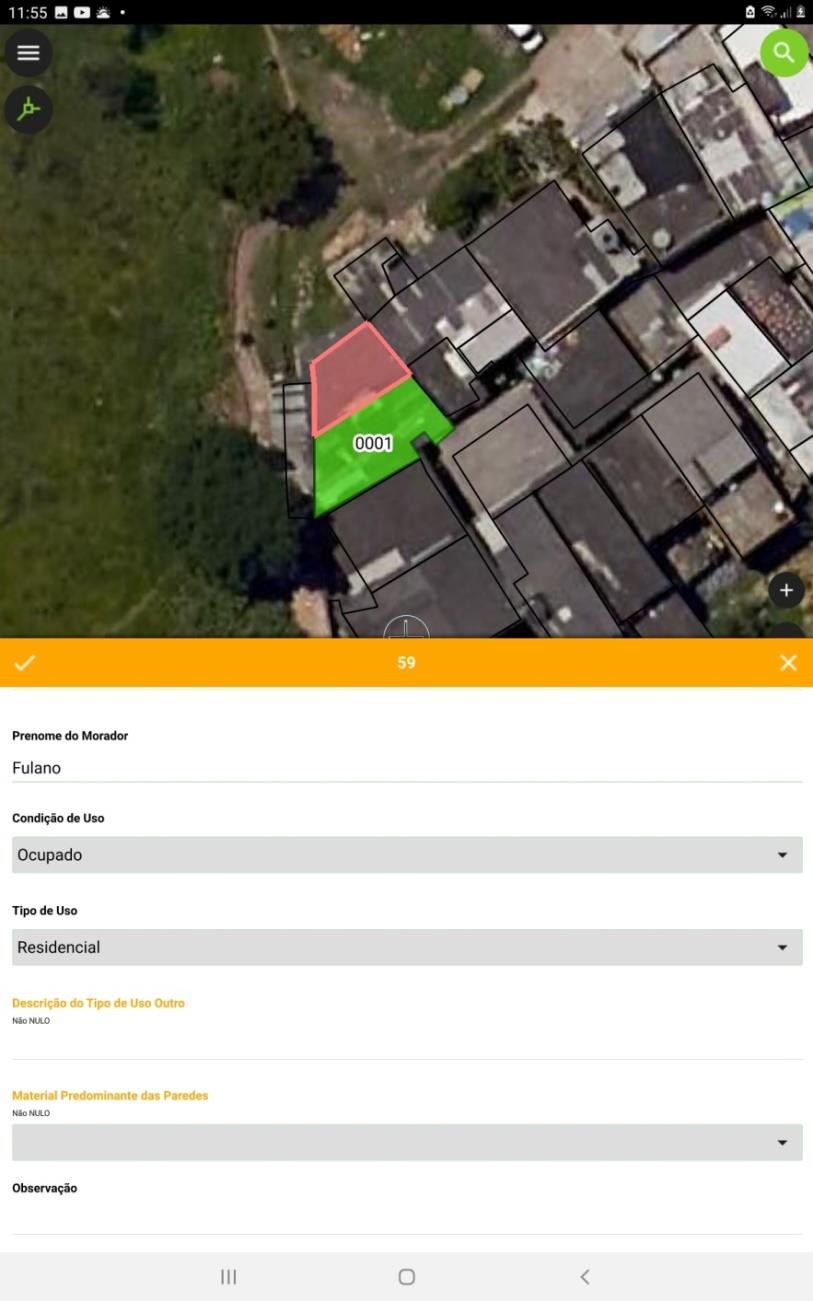 TIPO DE USO
– Residencial = utilizada apenas como  moradia
– Misto = utilizada como moradia e para  outro fim, como comércio/serviço, por  exemplo

– Entidade Religiosa = utilizada  exclusivamente por grupos religiosos
– Entidade Associativa  = utilizada por  entidade voltada para a promoção de  melhorias na qualidade de vida no núcleo,  com registro formal ou não.
– Comercial/Serviço = onde funciona  comércio e/ou prestação de serviços
– Equipamento Comunitário =  edificação de uso dos moradores da  comunidade
– Outro = outros usos (lotes vazios, por  exemplo)
CONDIÇÃO DE USO

– Ocupada = edificação ocupada
– Ocupada Recusa = edificação  ocupada, mas cujo responsável não quer  responder a pesquisa
– Uso Ocasional = edificação  ocupada apenas em determinados  períodos (casa de veraneio, por exemplo)
– Fechada = edificação ocupada, mas  cujo responsável não se encontra  durante o período de arrolamento

– Vaga = edificação desocupada
– Em Construção = edificação cuja  construção não foi finalizada e não está  ocupada
– Outro = edificações anexas, lotes  vazios cercados/murados
23
Processo de preenchimento
Para salvar a  edição, clique  no Ícone:
Atente para a  alteração na  cor da barra de  “laranja” para  “verde”..
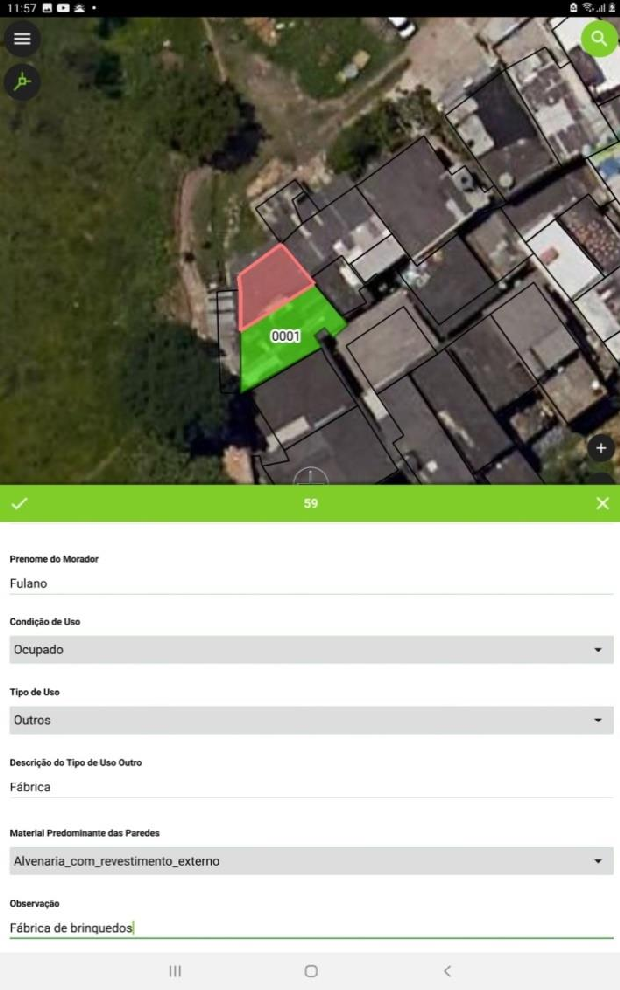 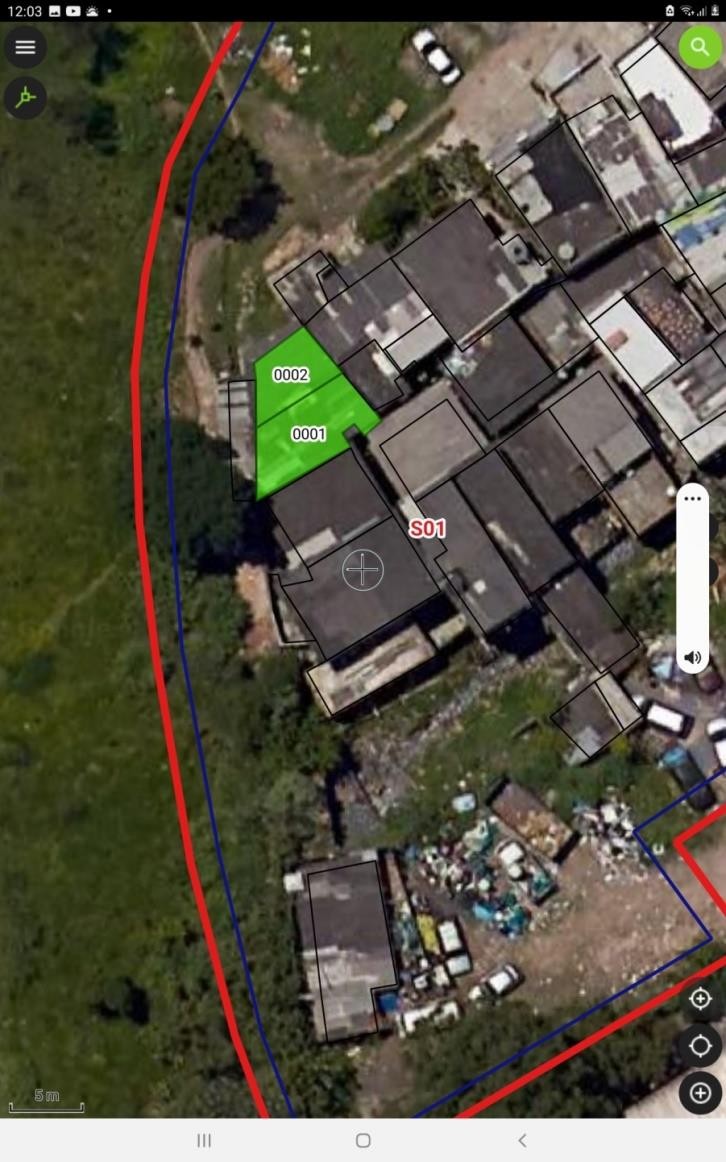 Após o preenchimento  de todos os campos o  limite da edificação  mudará de cor e ficará  em	e o
número da edificação
aparecerá no interior do  polígono
Para  preenchimento  do campo:  “Material  Predominante  das Paredes”  Escolha uma  das opções.
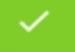 “VERDE”
No campo  “Observações”  insira  informações  relevantes da  edificação  quando for  necessário.
23
Edição dos limites das edificações
Divisão de polígonos
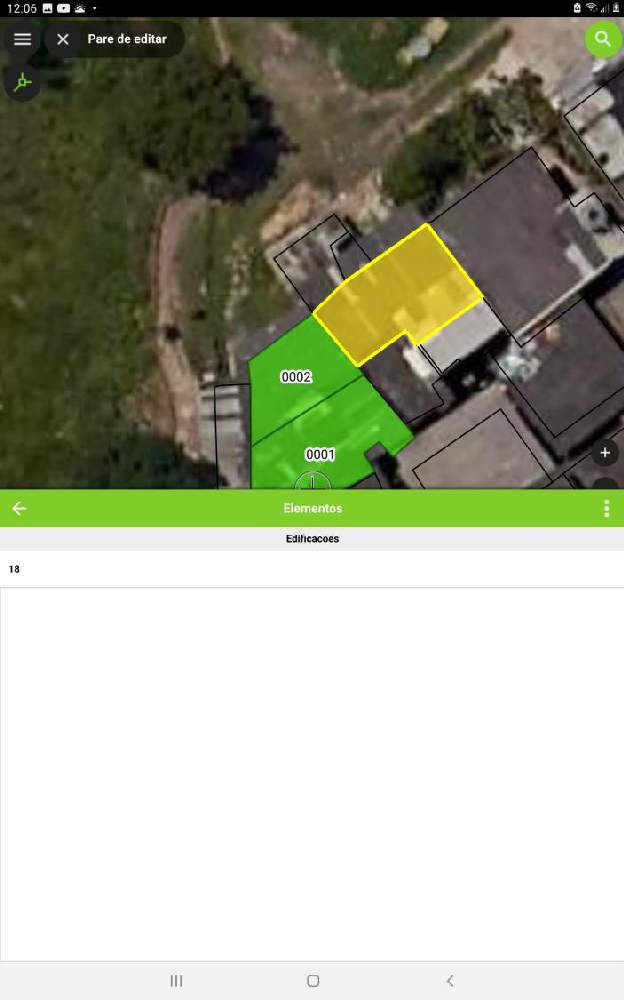 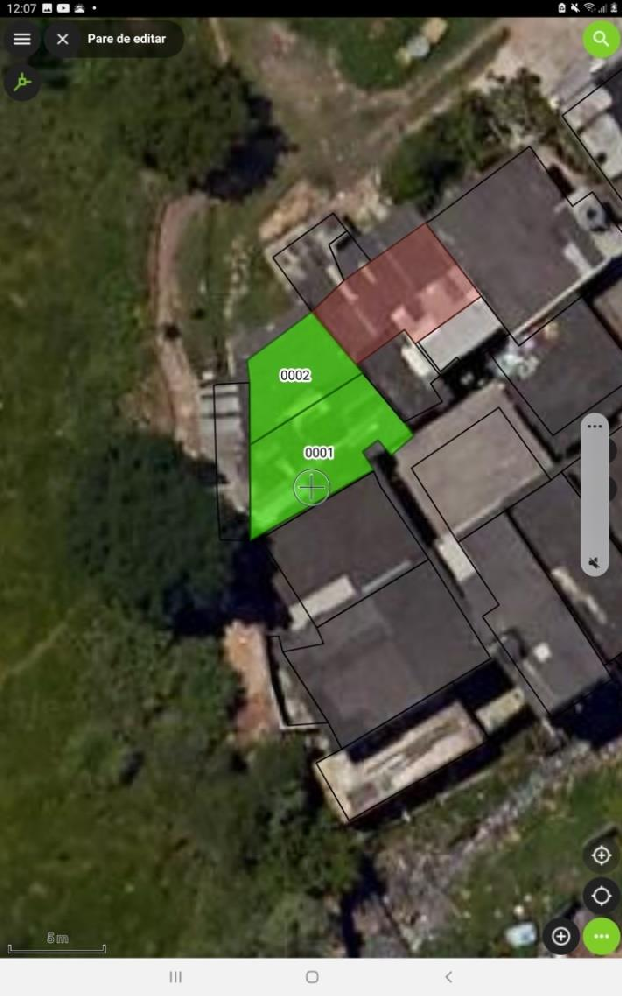 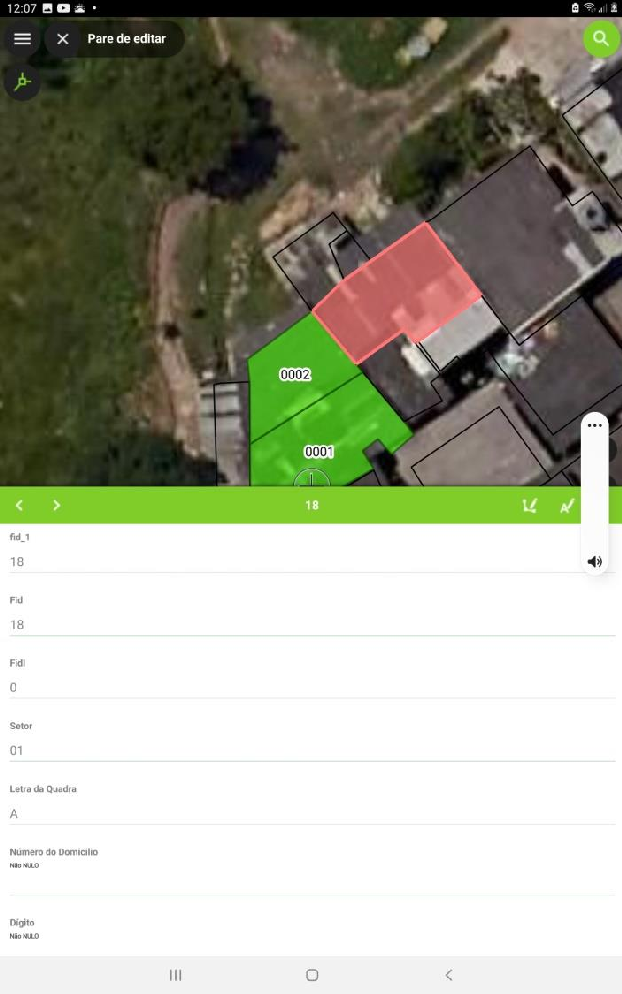 Clique no ícone  do lápis
Clique no ícone  dos três pontos
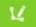 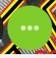 23
Edição dos limites das edificações
Divisão de polígonos
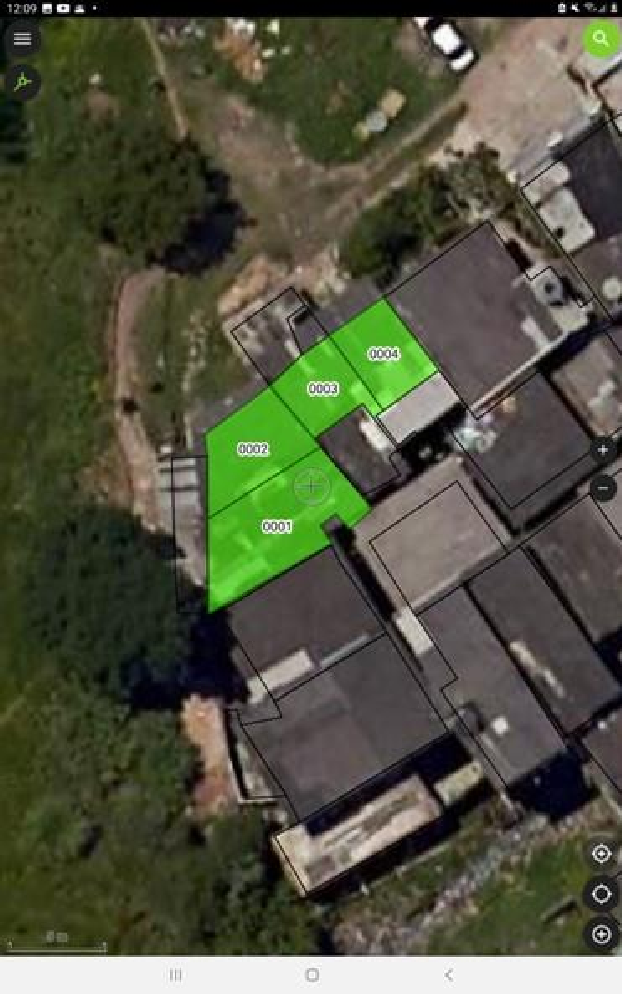 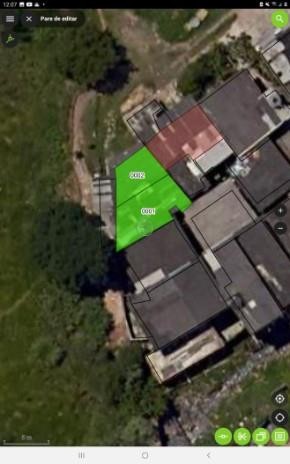 Posicione o ícone da cruz (abaixo,  à esquerda) no polígono desejado  e clique no ícone da tesoura  (abaixo, à direita):
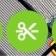 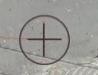 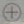 Clique no ícone da cruz (abaixo, à  esquerda), arraste a tela até que  a linha (destacada na figura em  vermelho) divida o polígono  desejado, clique novamente no  ícone da cruz e, depois, no de  visto (abaixo, à direita)
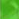 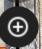 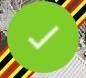 23
Edição dos limites das edificações
Criação de polígonos
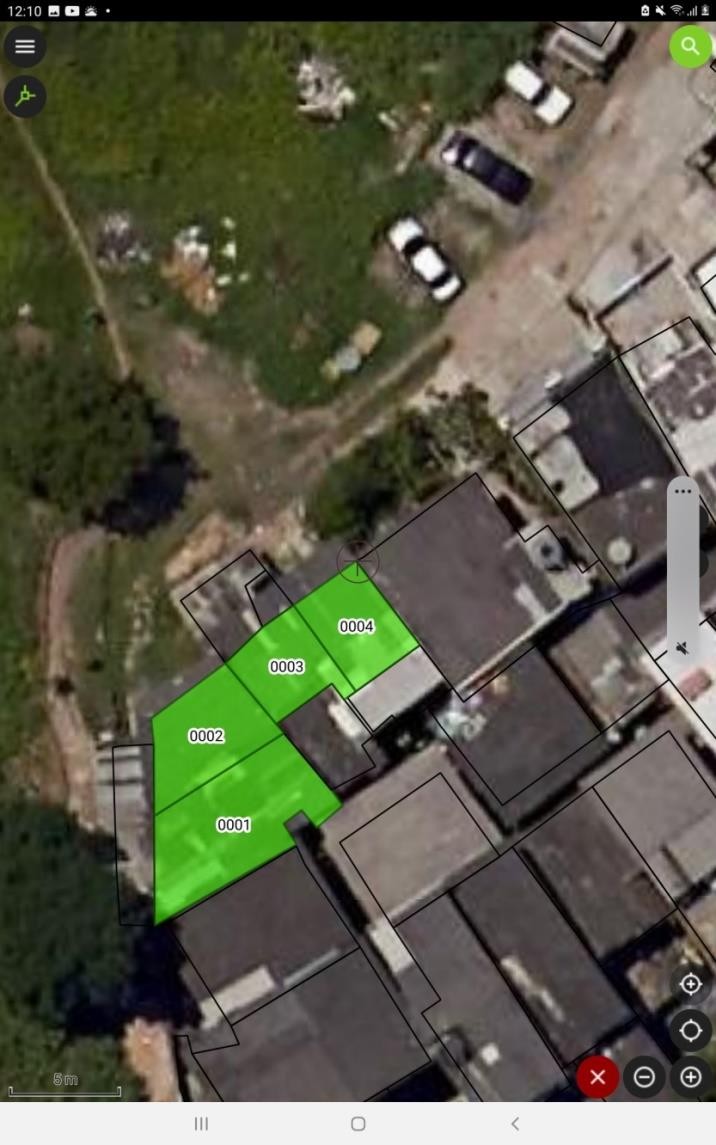 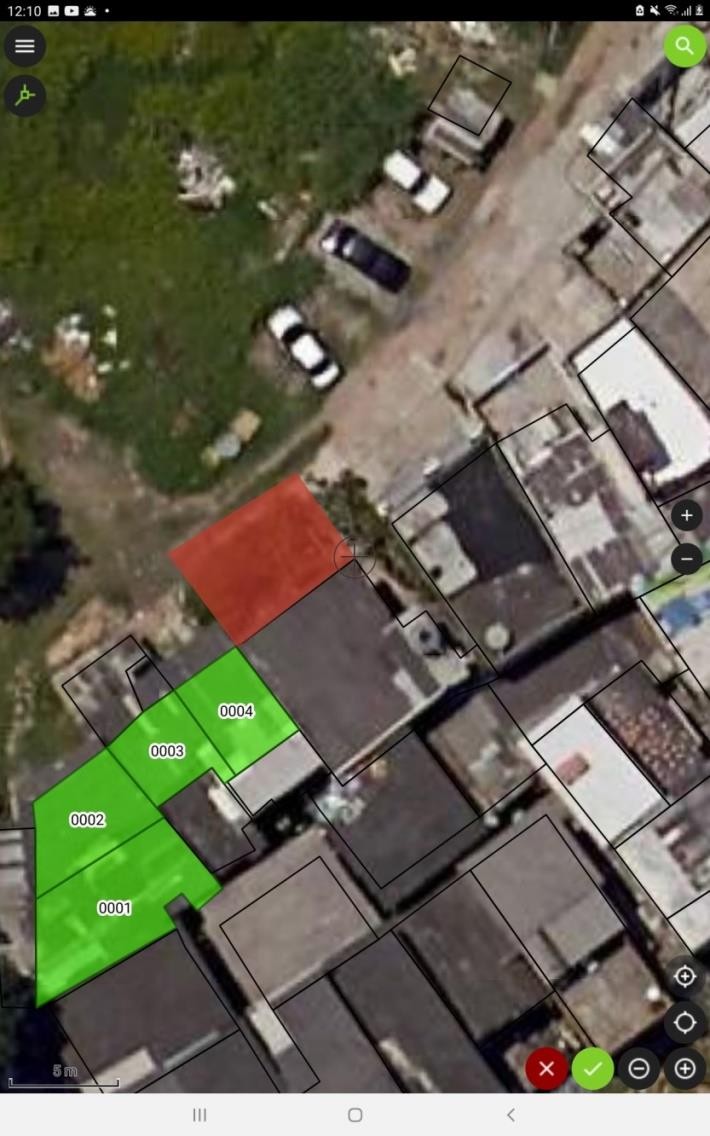 Clique no ícone da  cruz (à esquerda)  e o ícone de  desenho do  polígono (à direita)  aparece na tela
Arraste a tela até o  limite do polígono e  clique novamente no  ícone da cruz (à  esquerda). Repita esse  procedimento até o  fechamento do  polígono no tamanho e  formato desejado e  clique no ícone de  confirmar (à direita).
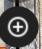 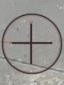 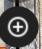 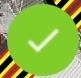 23
Edição dos limites das edificações
Modificar forma de polígonos
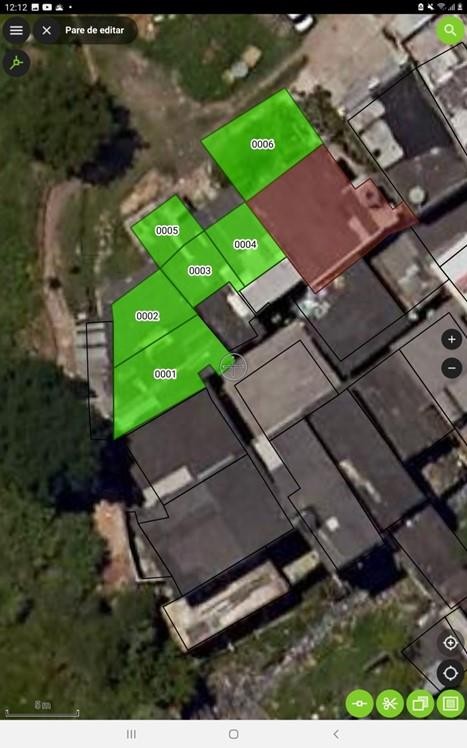 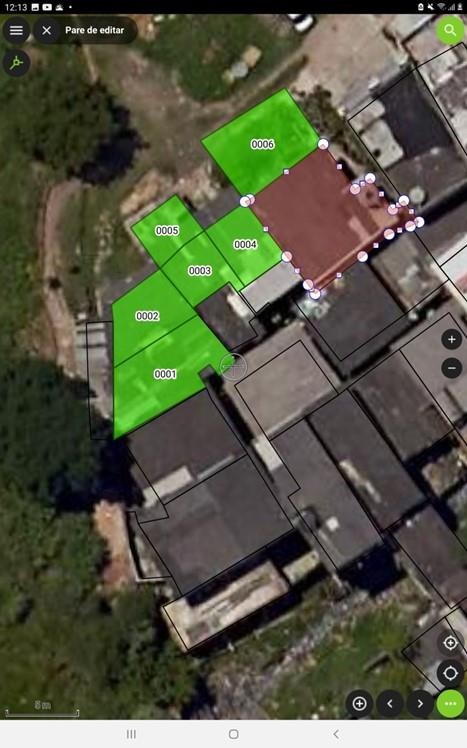 Os pontos das extremidades  do polígono serão habilitados.
Habilite o ícone
Selecione o ponto e mova até  o local desejado
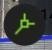 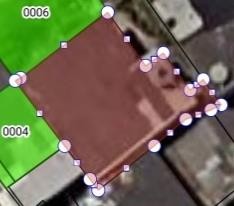 Selecione o  polígono  desejado
Para escolher outro ponto  clique no ícone de seta
Pressione o
ícone
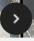 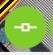 23
Edição dos limites das edificações
Unificação de polígonos
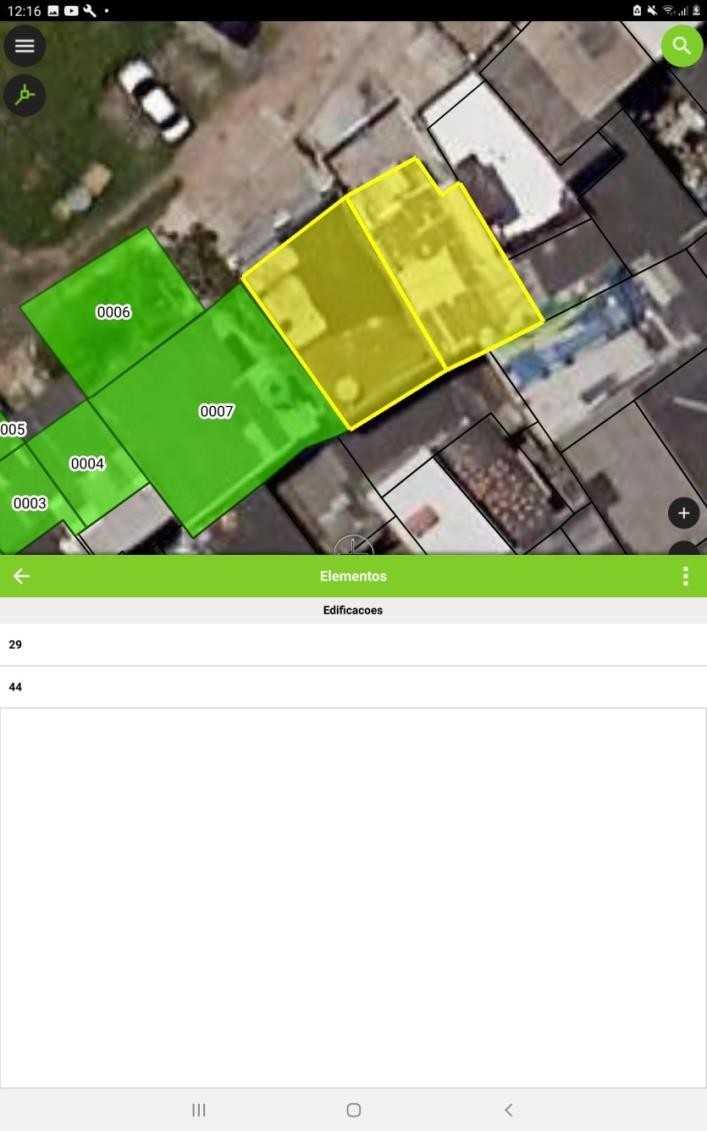 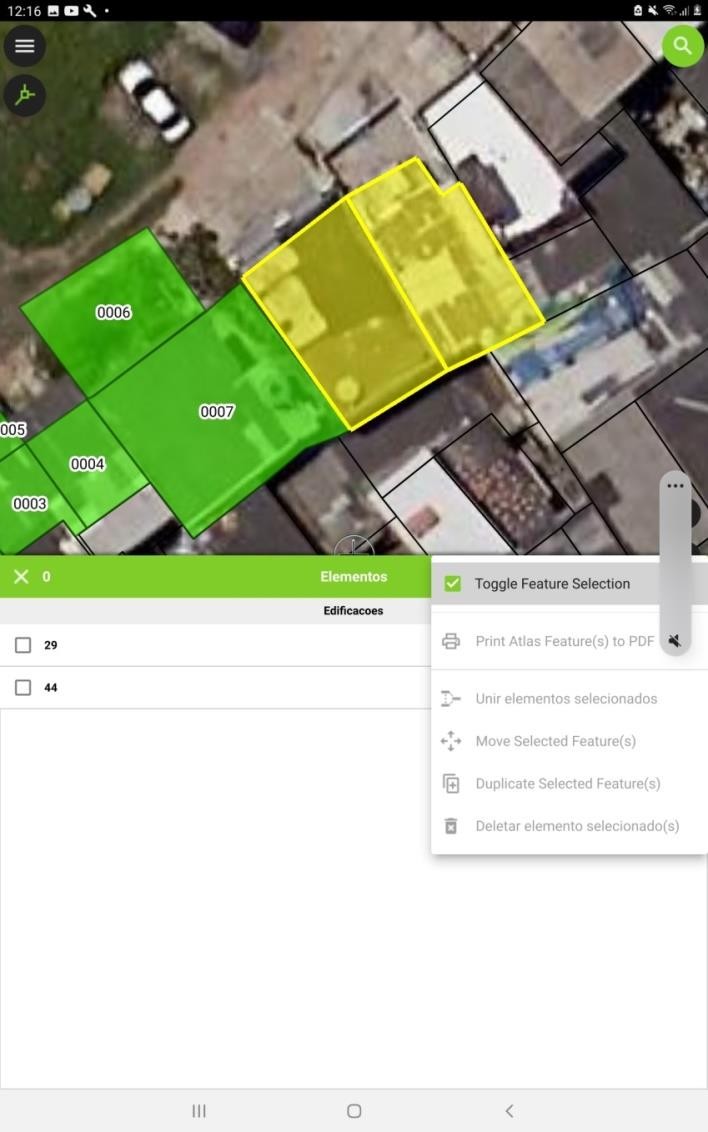 Selecione dois  ou mais  polígonos.
Clique no ícone
No menu que aparece  habilite a opção
2
1
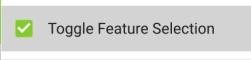 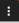 23
Edição dos limites das edificações
Unificação de polígonos
Selecione dois  ou mais  polígonos e  clique no ícone  de três pontos
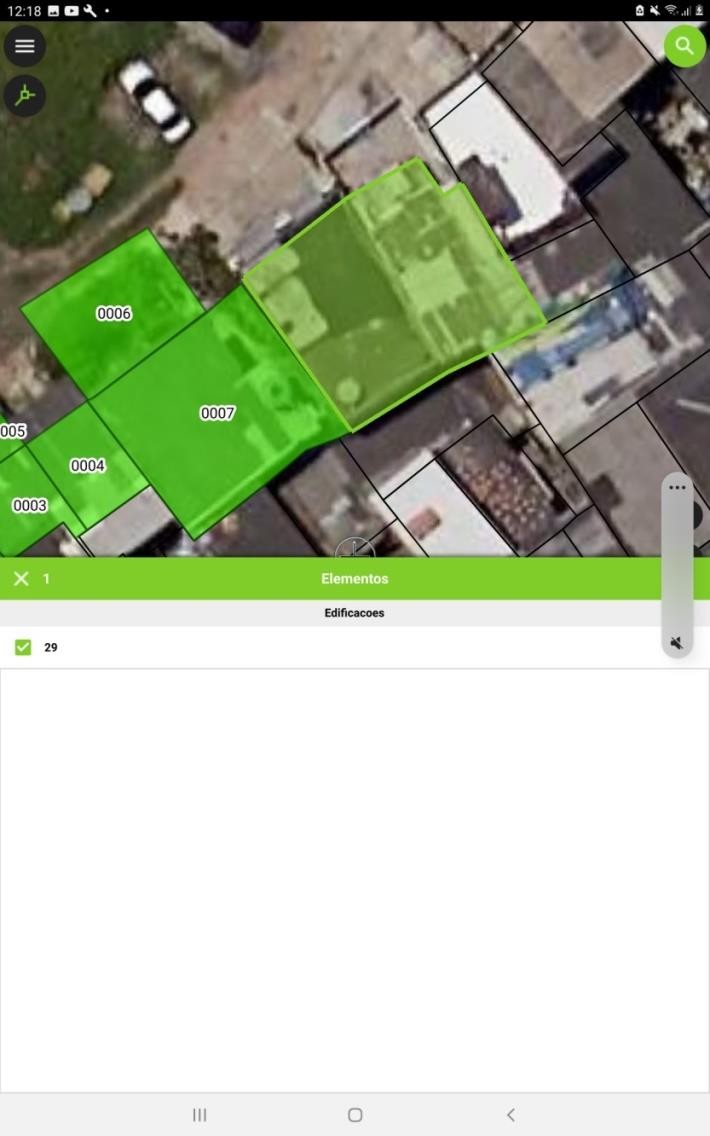 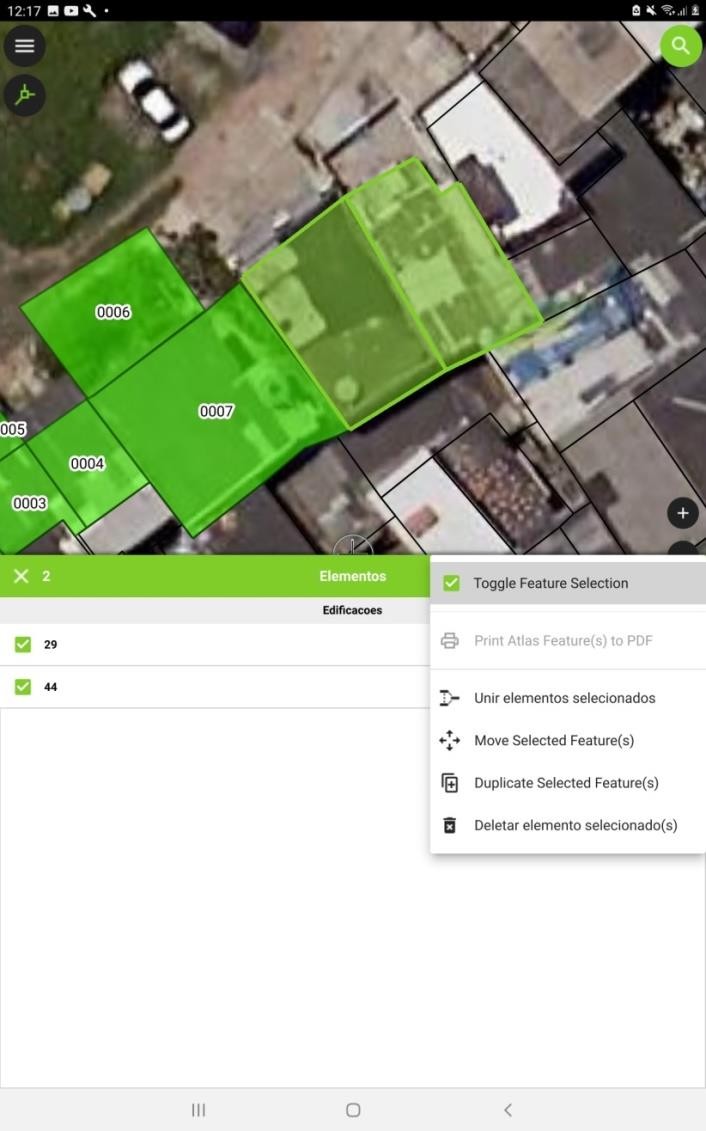 Selecione o polígono  unificado e preencha os  dados conforme os  passos anteriores.
2
1
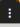 No menu que  aparece habilite  a opção
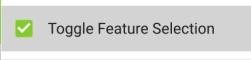 Clique na opção  “Unir elementos  selecionados”
23
Edição dos limites das edificações
Deletar polígonos
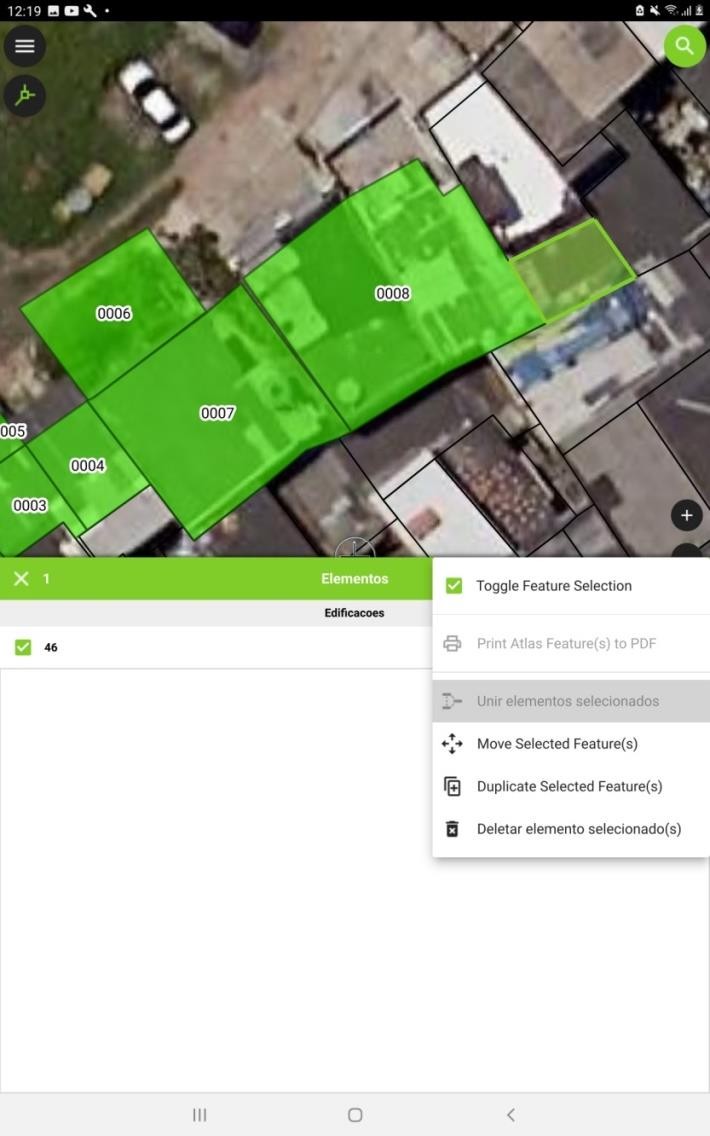 Selecione o polígono que  pretende deletar, clique no  ícone de três pontos e  clique na opção “Deletar  elemento selecionado(s)”
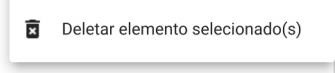 23
Problemas inesperados
Mapa não aparece mais no app
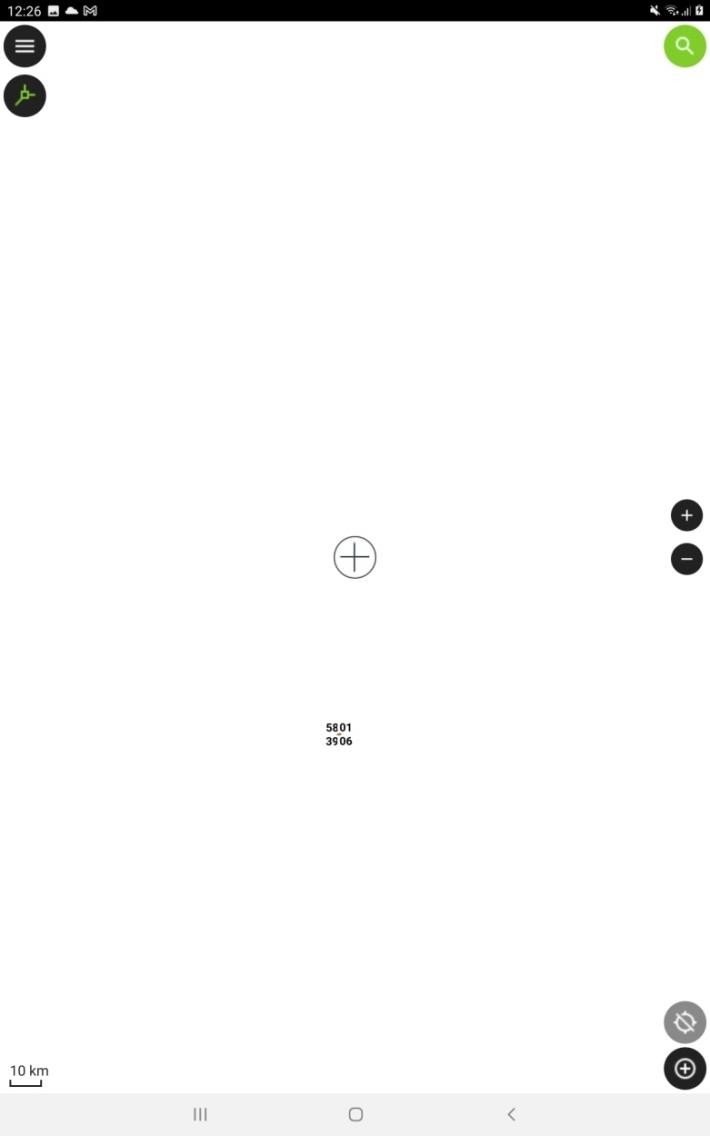 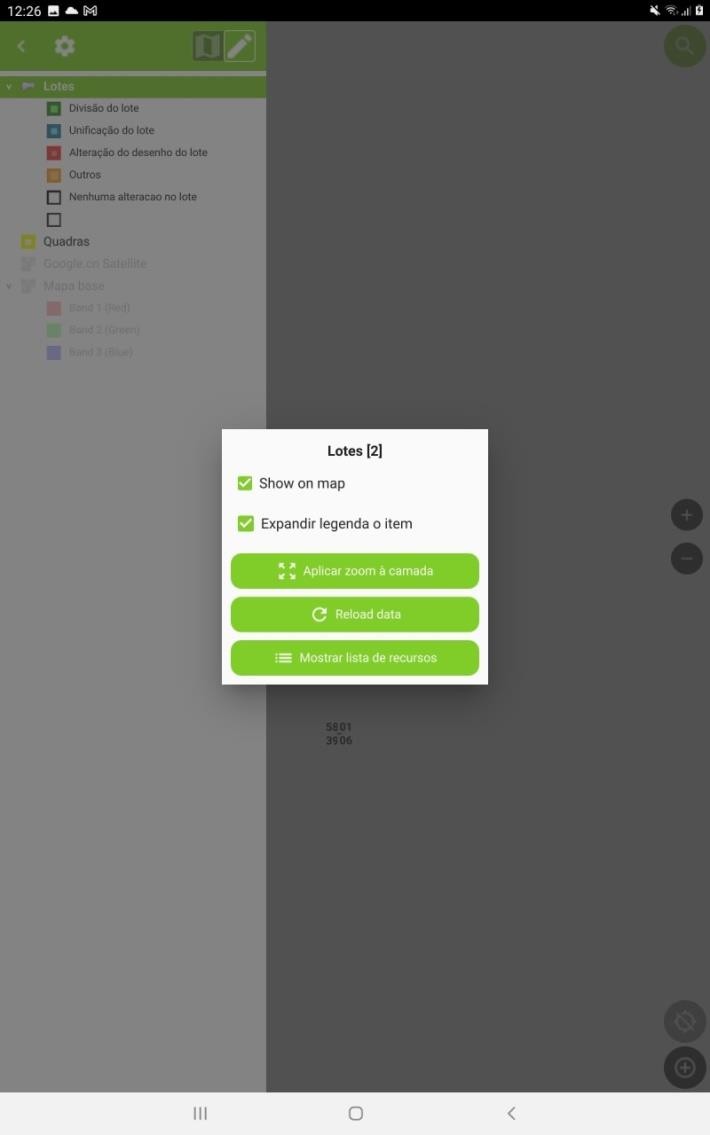 Pressione o  ícone de  abertura de  menu lateral
Pressione o layer “Lotes”
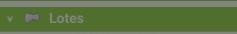 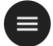 e  escolha a opção  “Aplicar zoom à  camada”
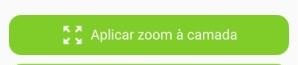 23
Impressão
mappadcfo m
Impressão doAplmiqueaopzaoomenmo
visualização	da	área	que
pretende imprimir.
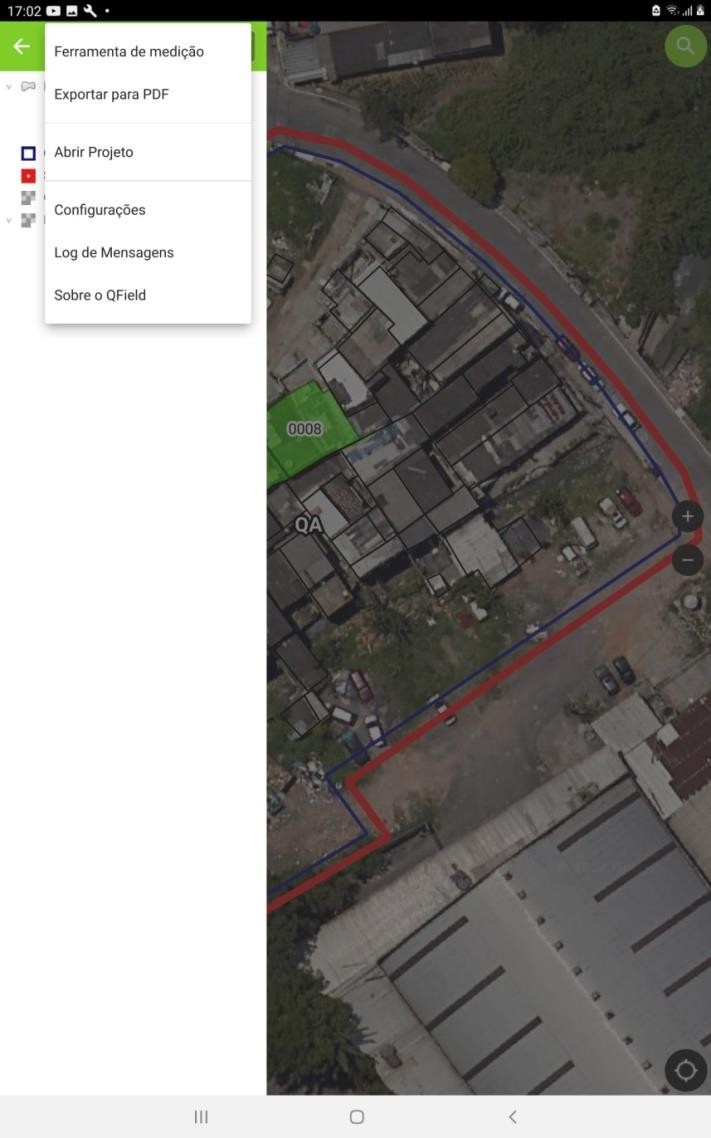 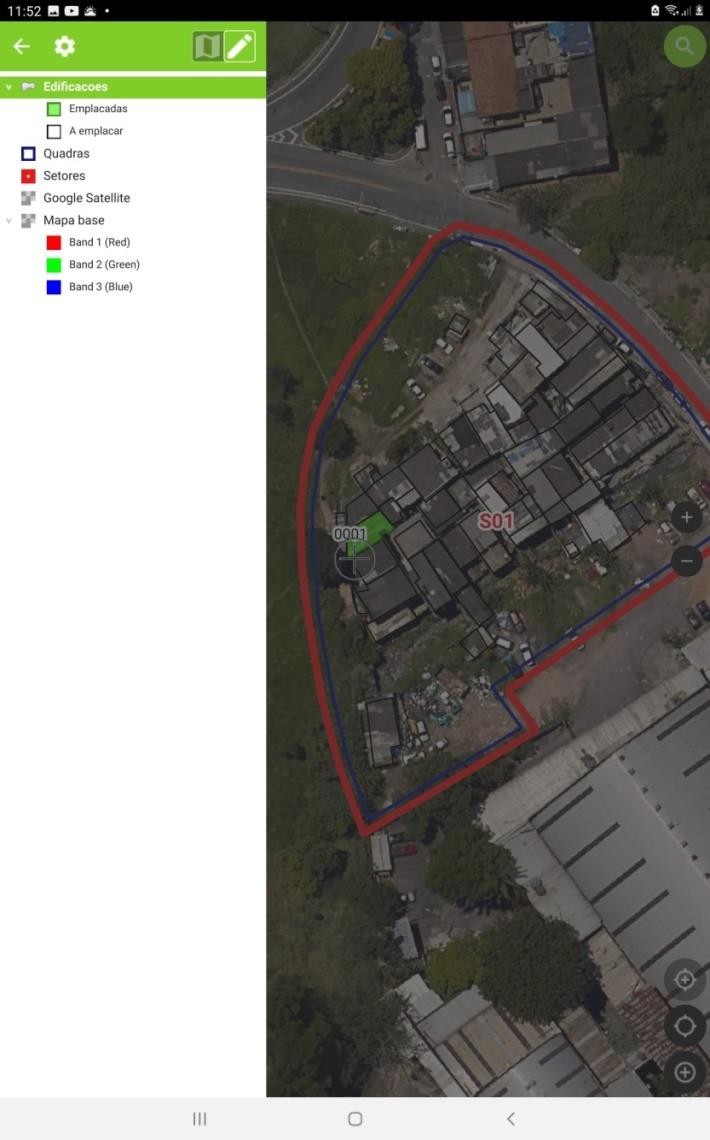 Para imprimir o  arquivo,  pressione o  ícone de  abertura de  menu lateral (à  esquerda” e,  depois, clique  no ícone de  engrenagem (à  direita)
Para imprimir o arquivo,  pressione o ícone de  abertura de menu  lateral (à esquerda” e,  depois, clique no ícone  de engrenagem (à  direita)
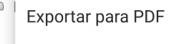 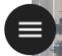 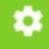 23
Impressão
Impressão do mapa em pdf
Verifique o mapa em PDF,  caso seja necessário  ajustar o zoom refaça o  processo descrito  anteriormente.
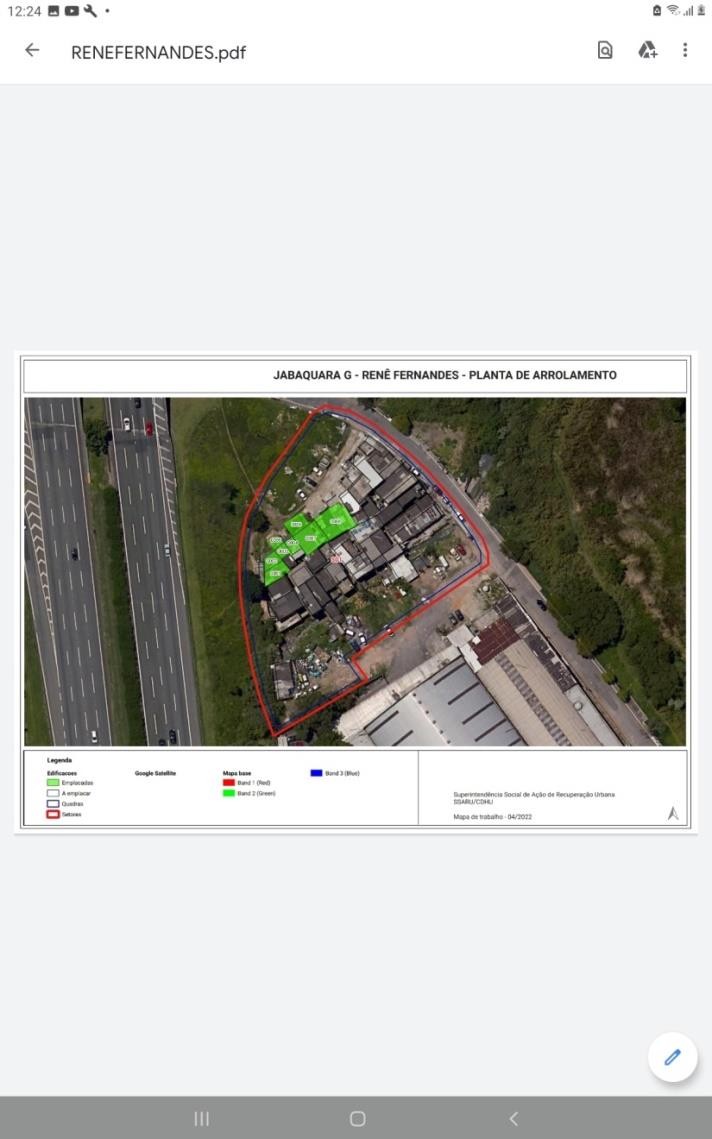 Envie  por e-mail, ou  compartilhe por aplicativos  de troca de mensagens  caso necessário.
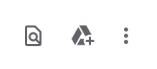 23
Backup do trabalho
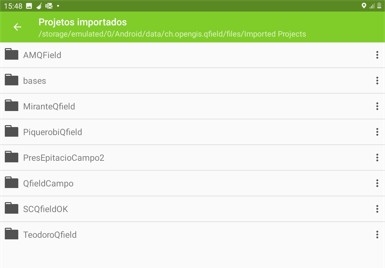 2
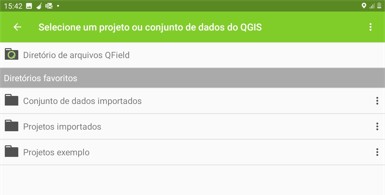 Escolha a pasta  referente ao  projeto que  será exportado  e clique nos  três pontos ao  lado direito
1
Clique em  “Projetos  importados”
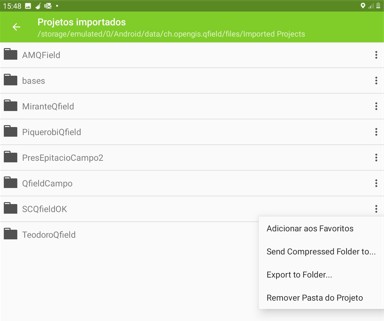 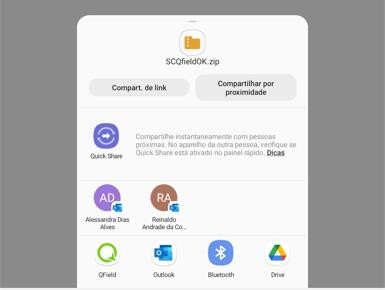 4
3
Escolha a  maneira de  compartilhar
No menu que se  abre, selecione  “Send  Compressed  Folder to...”
23
Orientações gerais:
Inserir as informações sobre os materiais da paredes de todas as edificações.  Como é por meio de constatação visual, é possível coletar as informações para  edificações fechadas, vagas, recusas, etc.
Apenas preencher o Tipo de Uso para as casas ocupadas. Não precisa dessa  informação para casas fechadas, vagas, recusas, etc.
Apenas preencher a Condição de Ocupação para as casas ocupadas.
Lotes vazios: preencher a Condição de Uso como “Outros” e o Tipo de Uso como
“Outros” e descrever como “lote vazio” no campo “Descrição do tipo de uso outro”.
Anexos: inserir a abreviação no campo “Número do domicílio” GR (garagem), DP  (depósito), QRT (quarto), GL (galinheiro). Preencher a Condição e Tipo de Uso  como “Outros”, preencher o campo “Descrição do tipo de uso outro” com o nome  do que se trata o anexo e inserir no campo “Observações” o SQL da edificação ao  qual o anexo é associado (ex: Depósito da casa 01A00050).
Não deixar informações faltando.
Núcleo  Paraisópolis/Capital
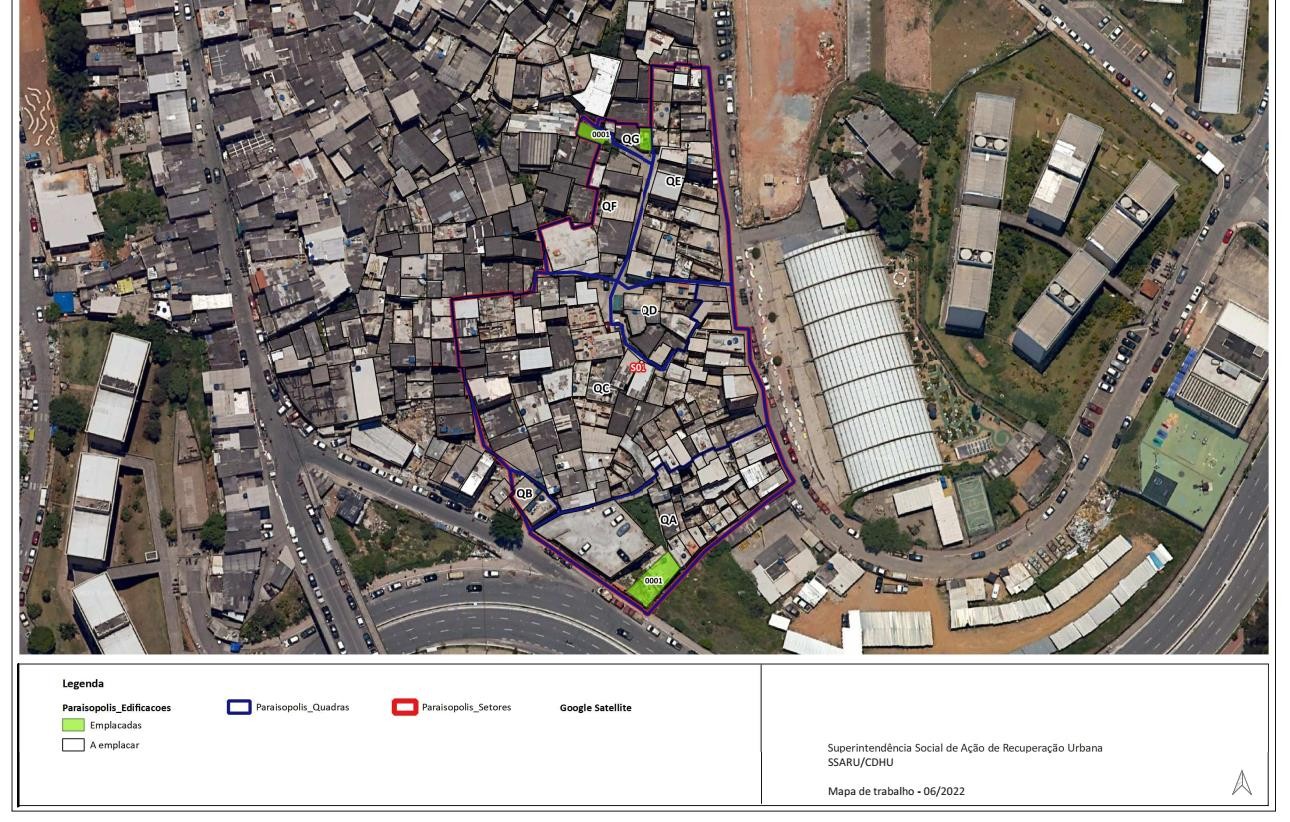